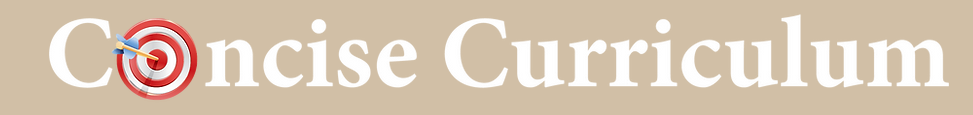 First:
Watch Introduction Video from the Social Studies Department Clayton County before starting PowerPoint. Click video with mouse until white play bar comes up below.
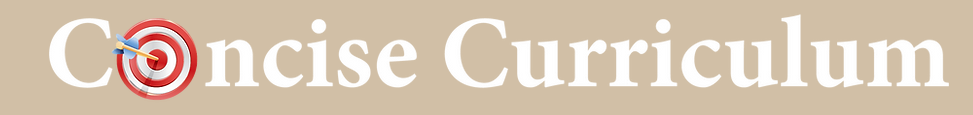 Second: SIGN IN
Teachers will sign in with the correct QR Code on the next few slides. 
Make sure you are signing in on the correct session. There is a slide for each session, so forward the slides until you are on the correct session. 
LAST: At the end of the PP is a SIGN OUT slide for each session. This is a MUST DO!
County Sign In Session 1
Please sign in for county documentation.
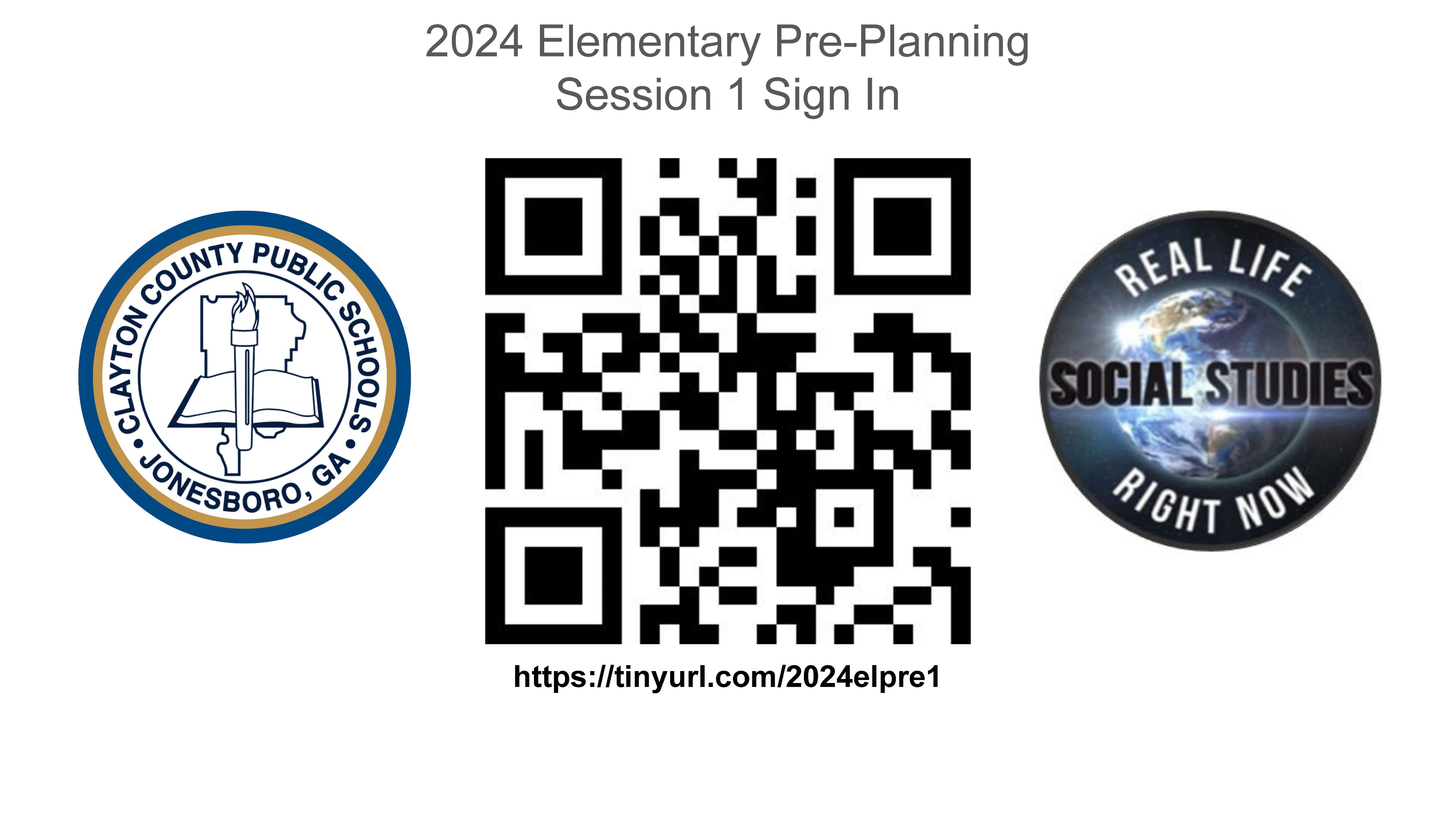 County Sign In Session 2
Please sign in for county documentation.
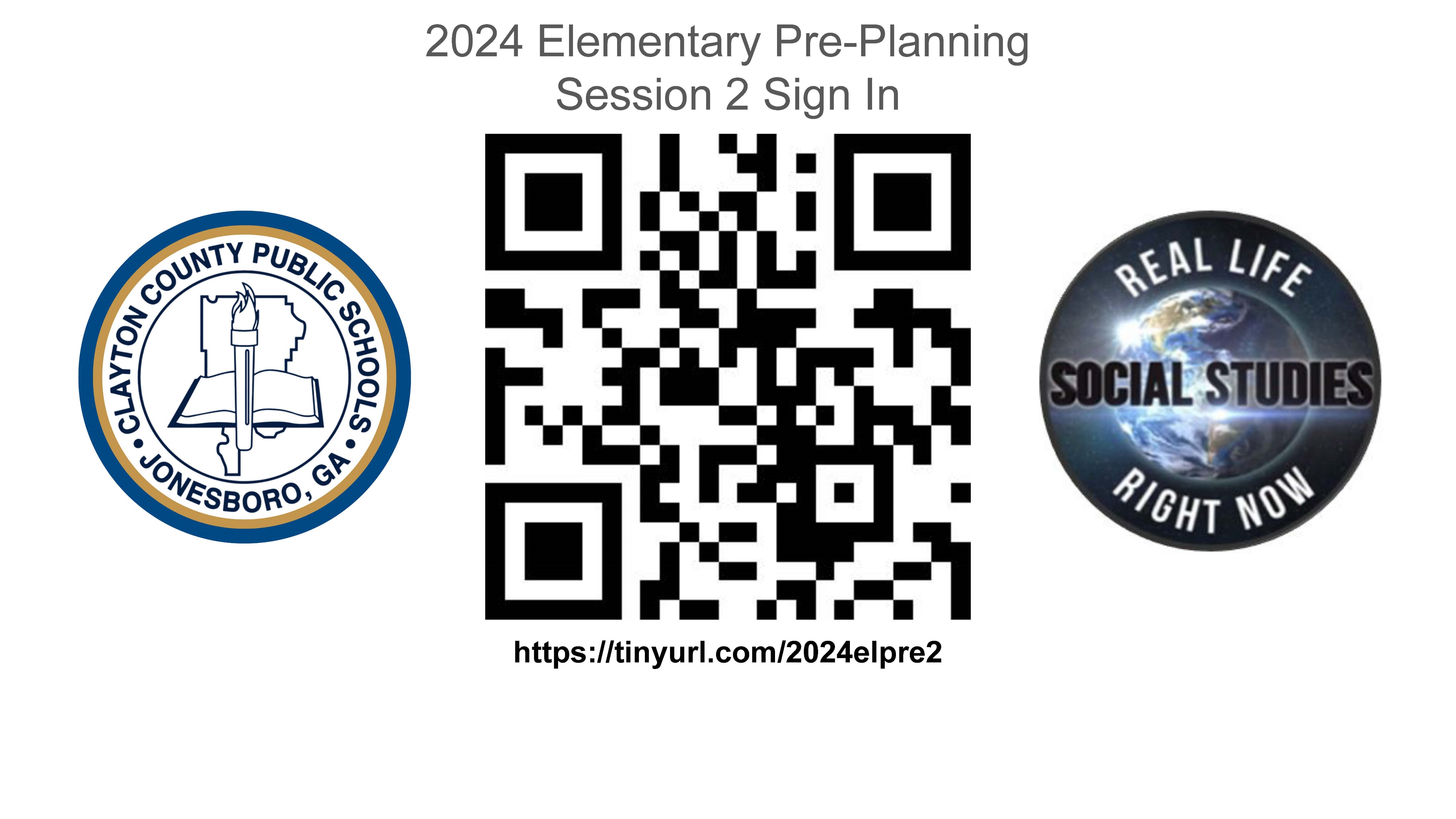 County Sign In Session 3
Please sign in for county documentation.
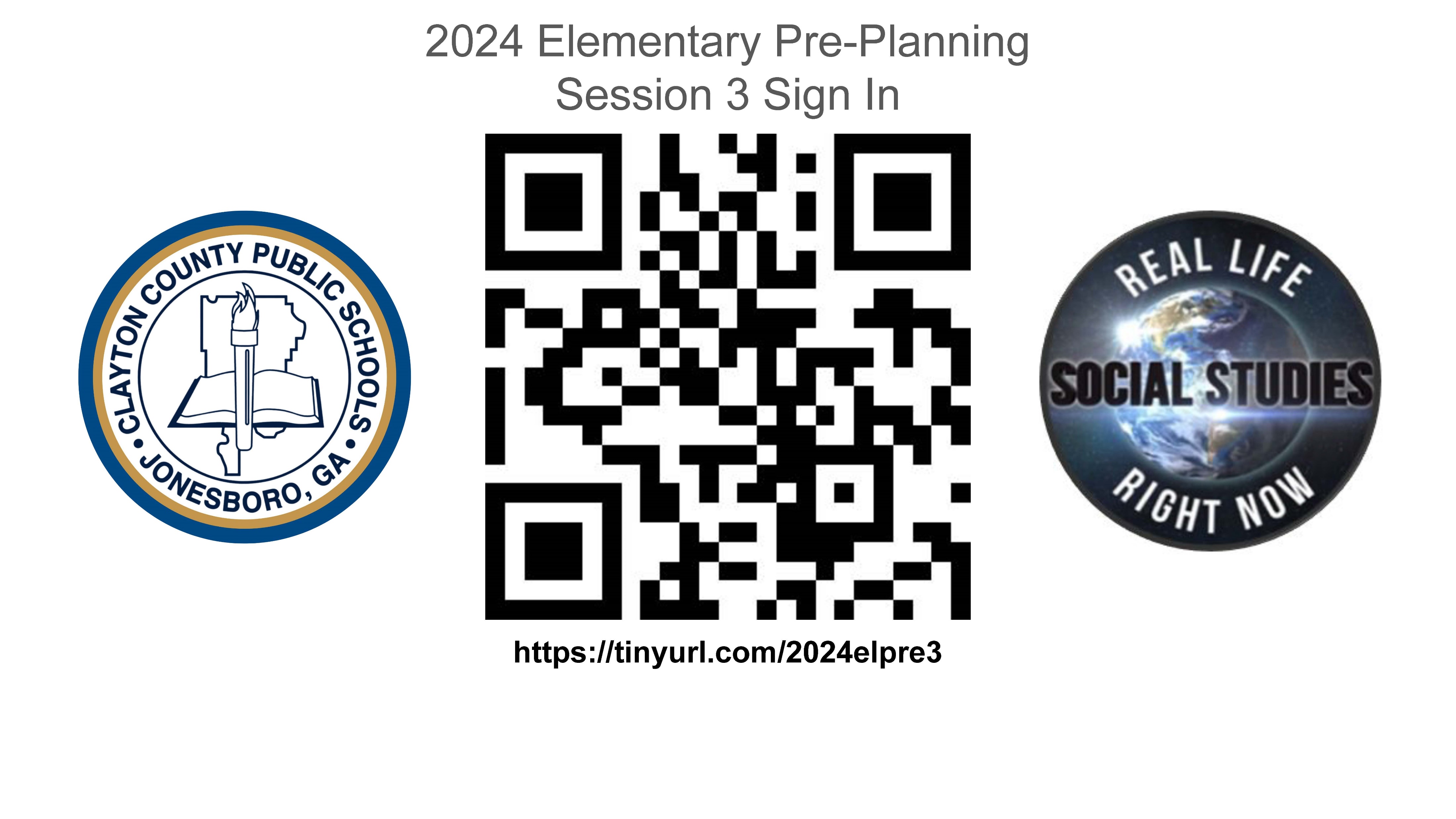 County Sign In Session 4
Please sign in for county documentation.
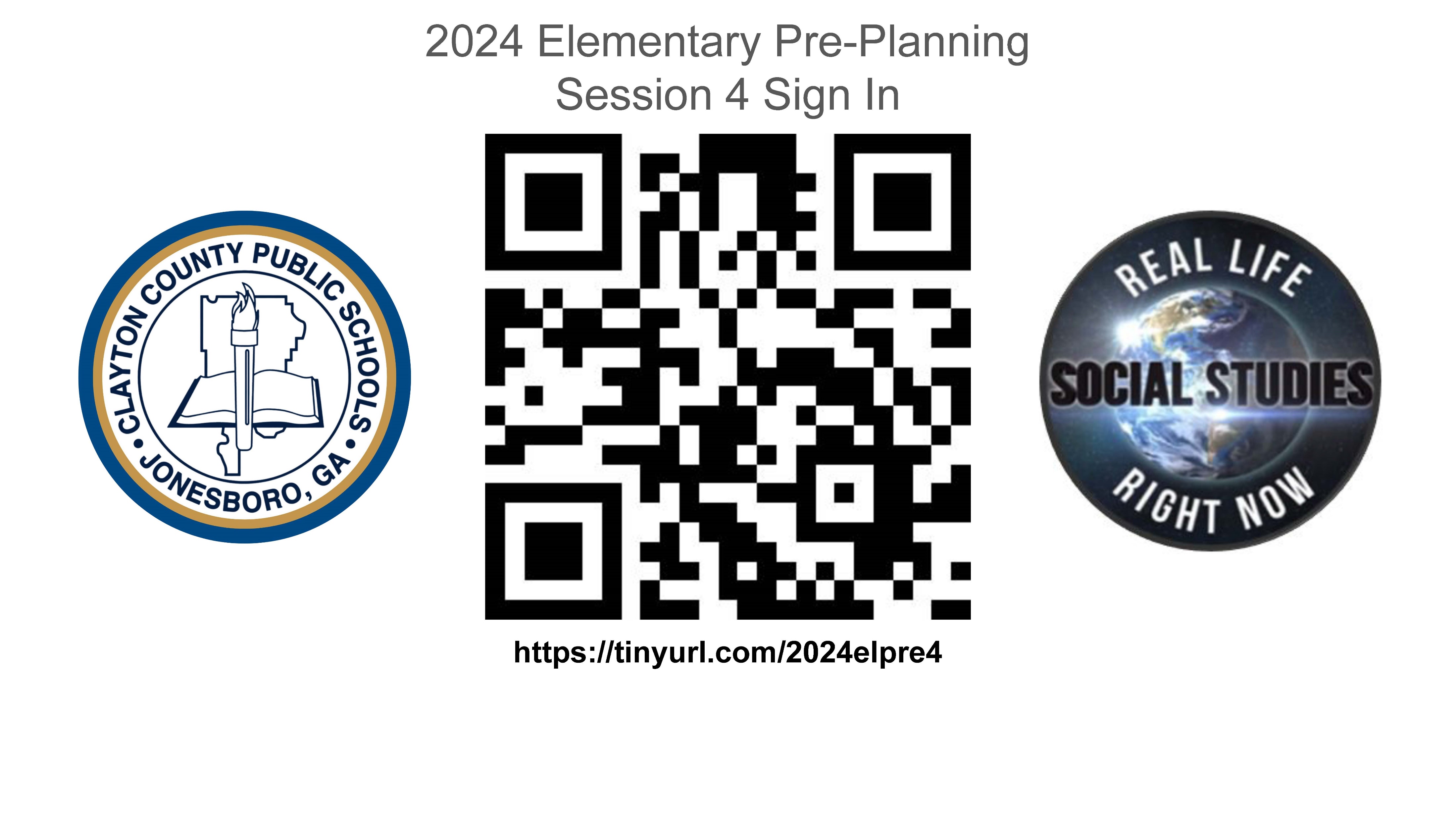 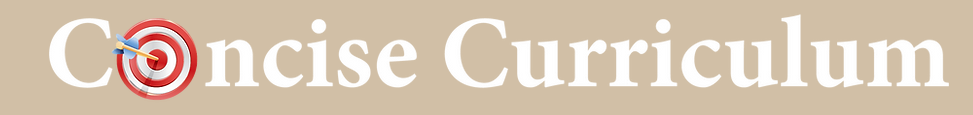 Start Slideshow after watching Introduction Video from Clayton County and Sign In for the session is completed.
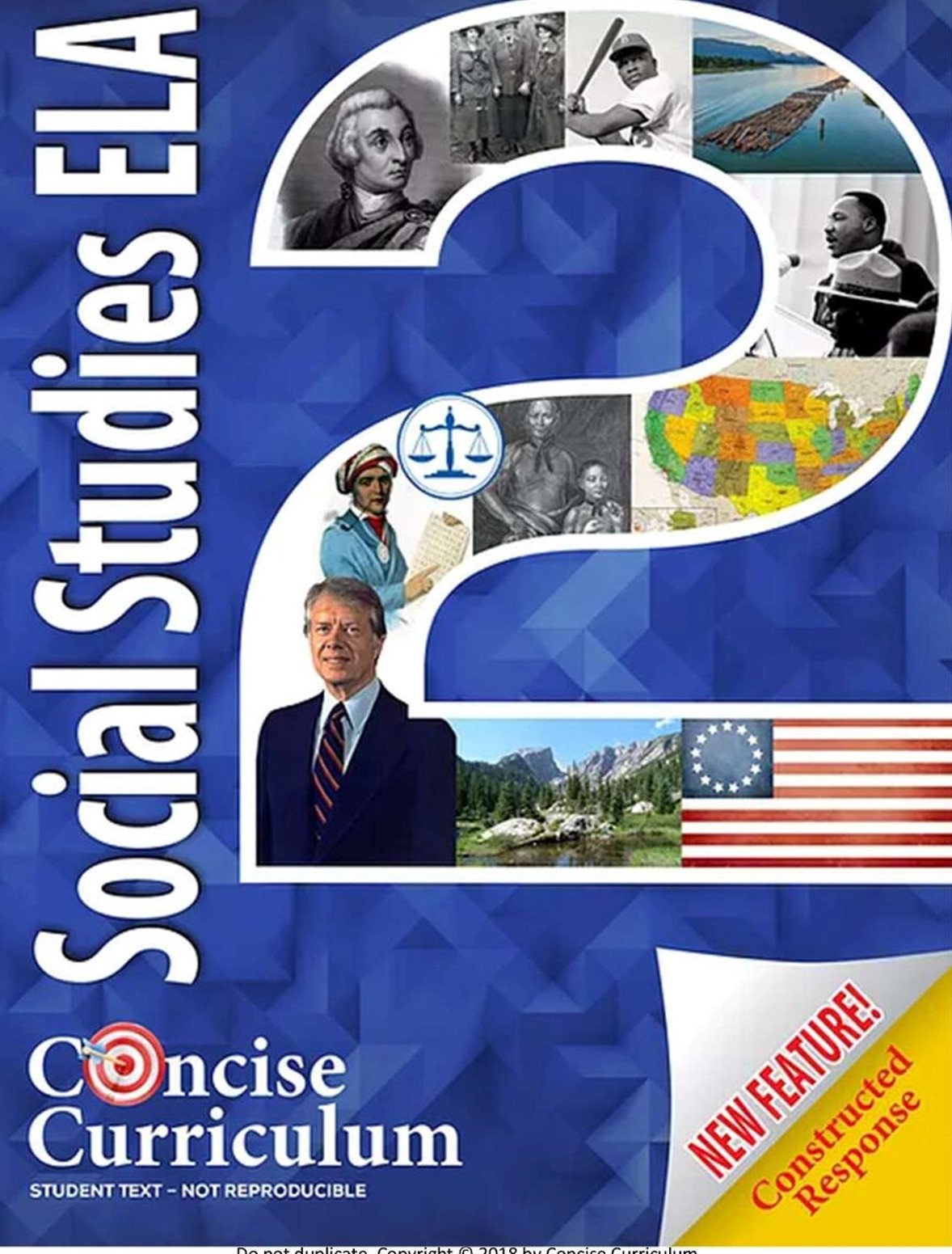 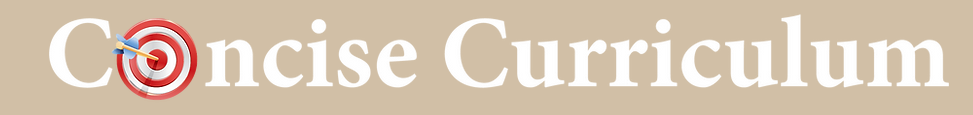 A student engaging and teacher-friendly Georgia curriculum!
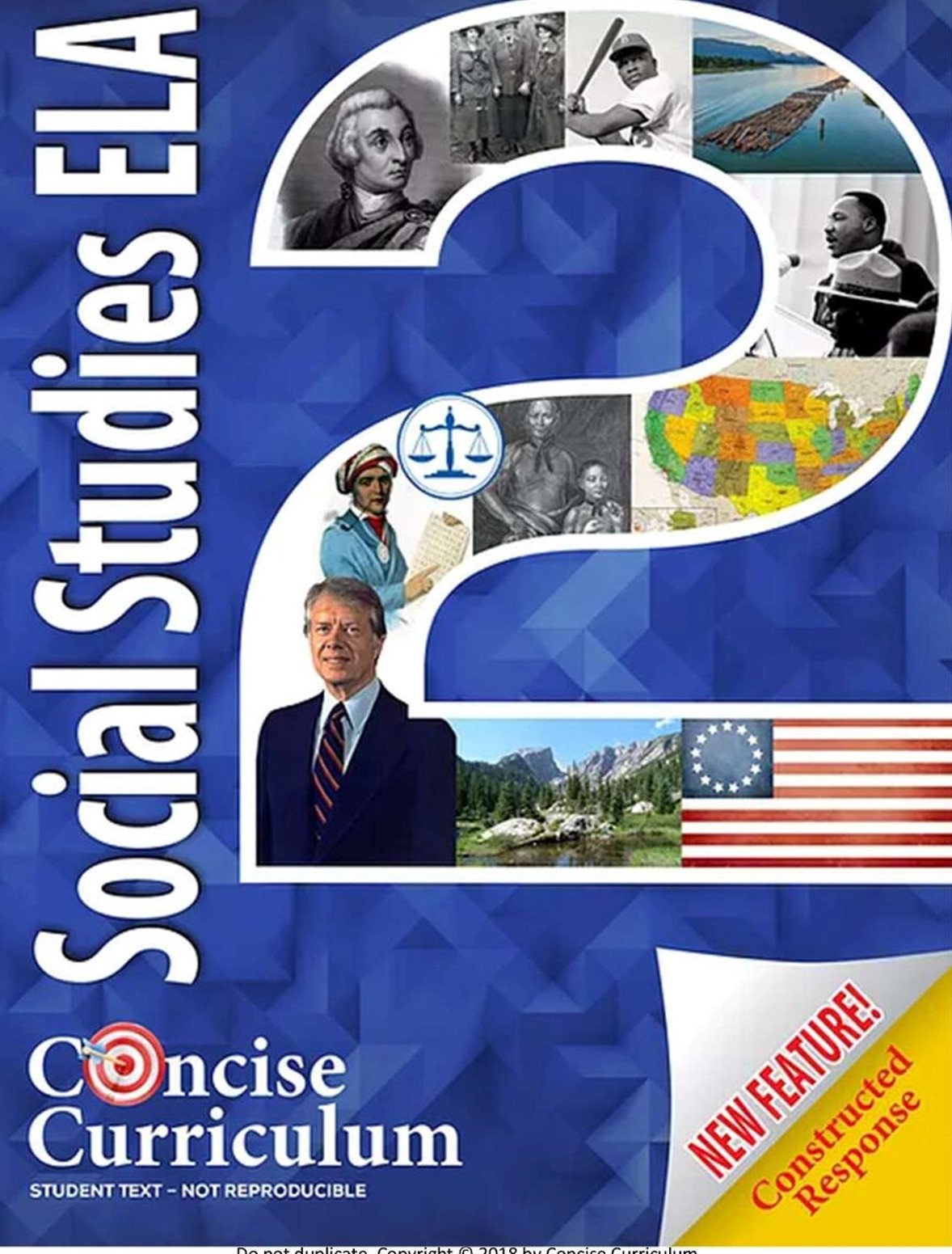 Science of Reading 
Social Studies
 Presentation
 for Clayton County School System
Second Grade
About Concise Curriculum
Fully Aligned to GA Social Studies and ELA Standards
Who we are and why our products work:
Concise Curriculum is a women-owned business that was started by two teachers with over 70 yrs. combined experience.  Our texts were created to allow teachers and students additional time focusing on reading skills in content subject areas using an integrated, consistent curriculum. 

Promotes engaged student learning & builds Lexile Levels!
Concise Curriculum Supports the Science of Reading Research
Concise Curriculum is formatted to support different learning styles.


Concise Curriculum is understandable,
accessible, engaging, and beneficial to all learners.
Concise Curriculum Supports the Science of Reading Research
Today’s objective
What is today’s objective?

Take an early break  or
Build better readers
Concise Curriculum Supports the Science of Reading Research
Objective:
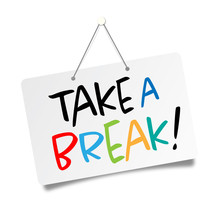 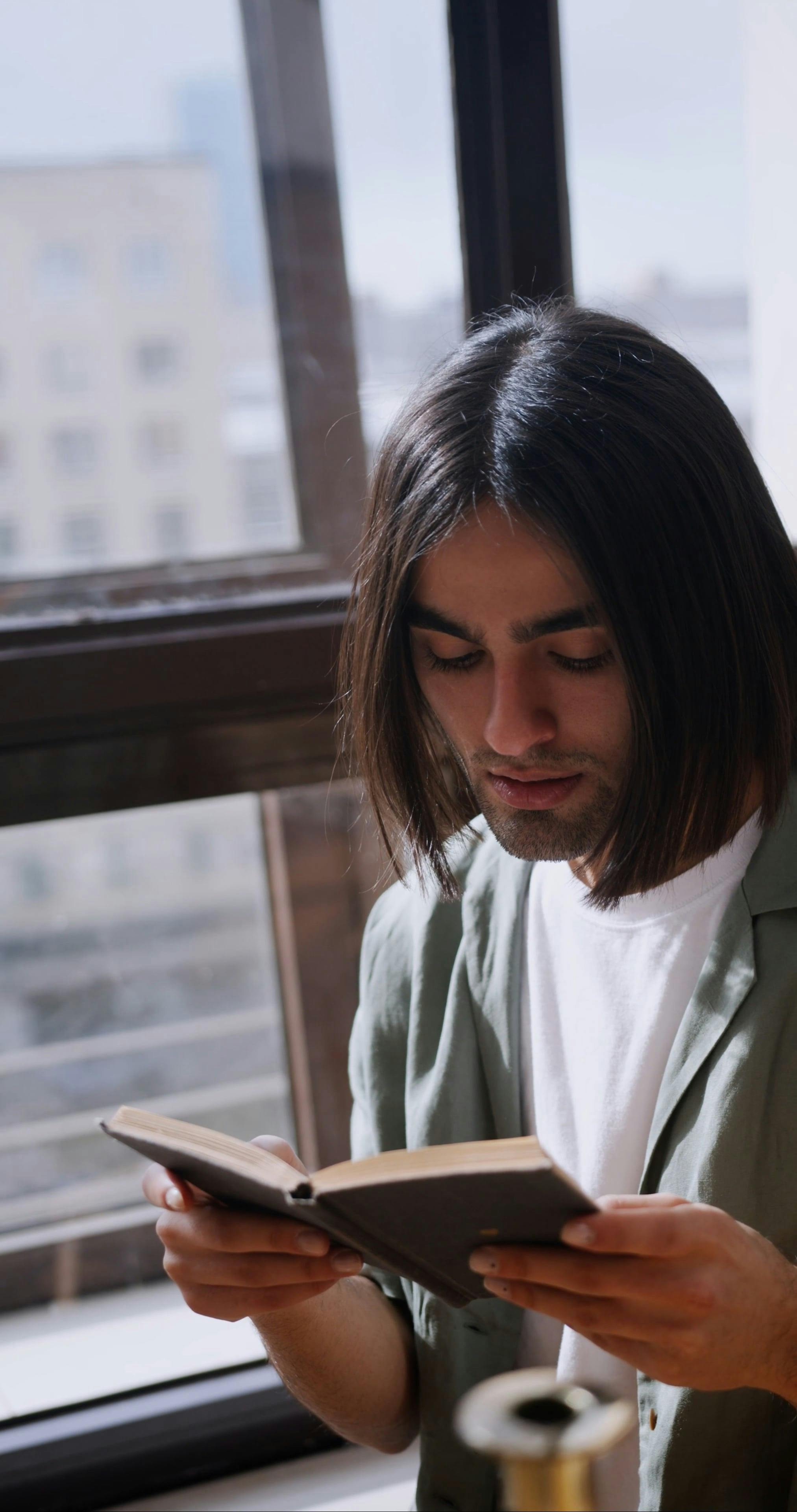 Concise Curriculum Supports the Science of Reading Research
Objective:
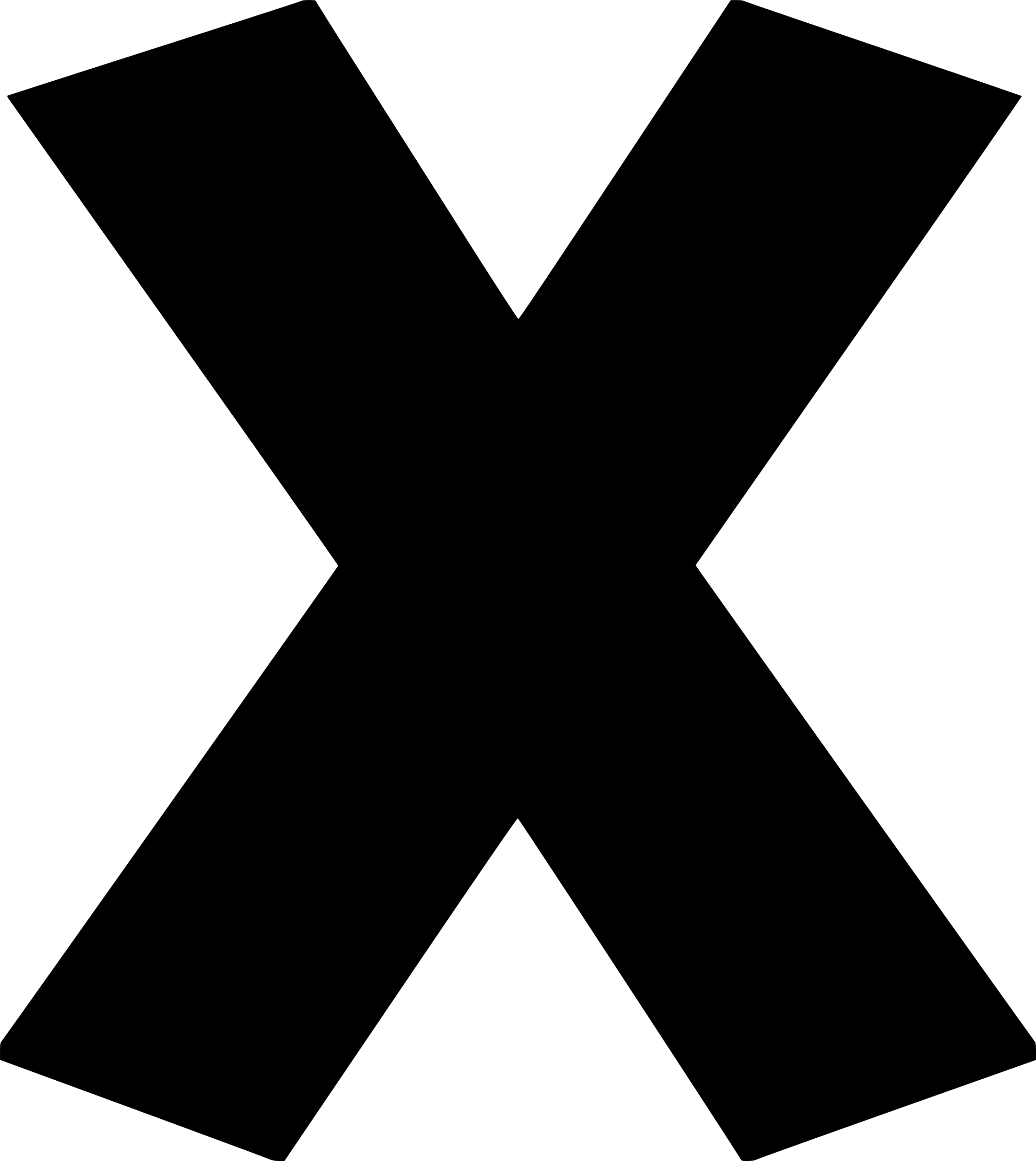 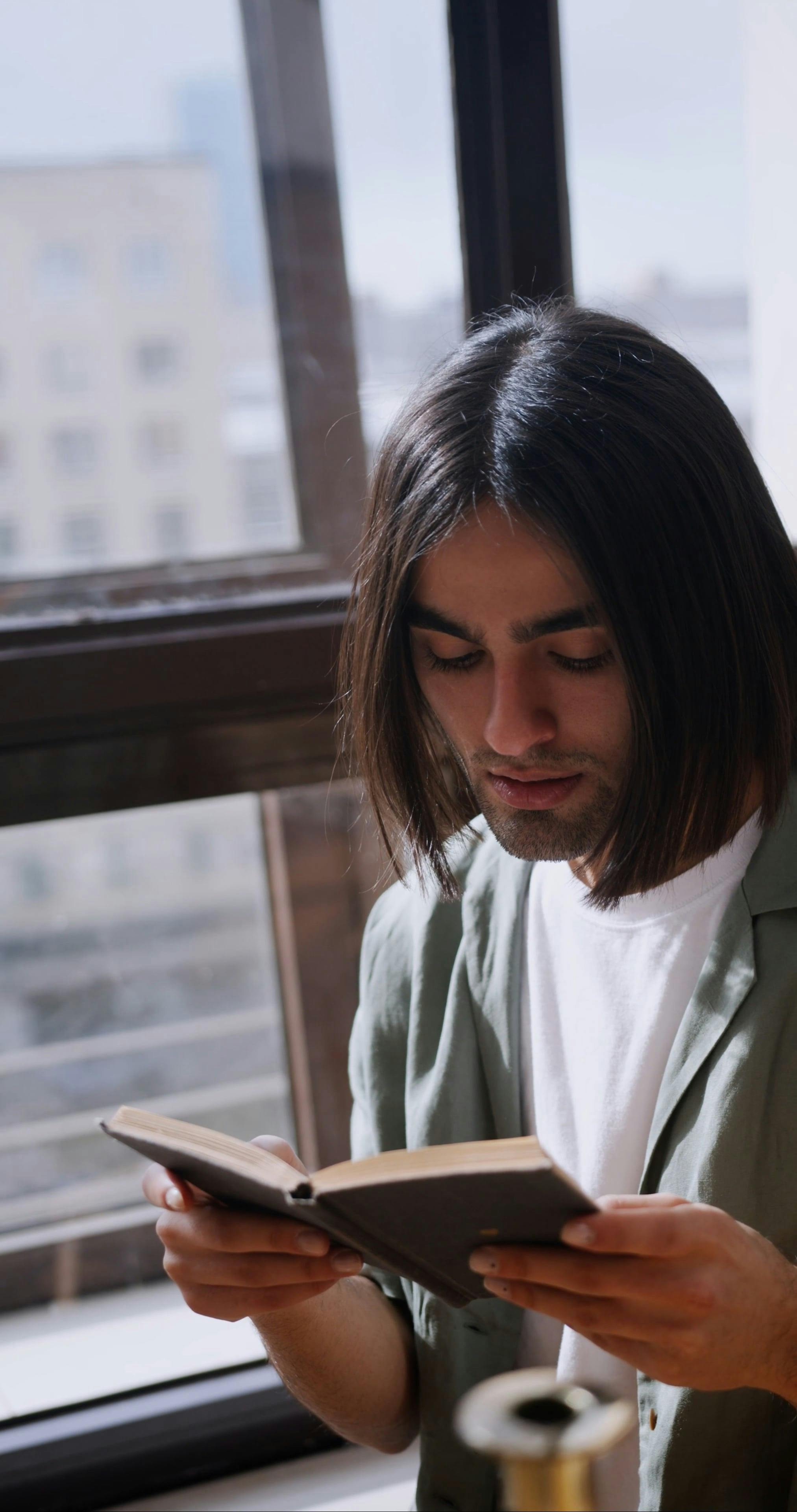 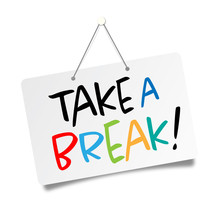 Concise Curriculum Supports the Science of Reading Research
Objective:
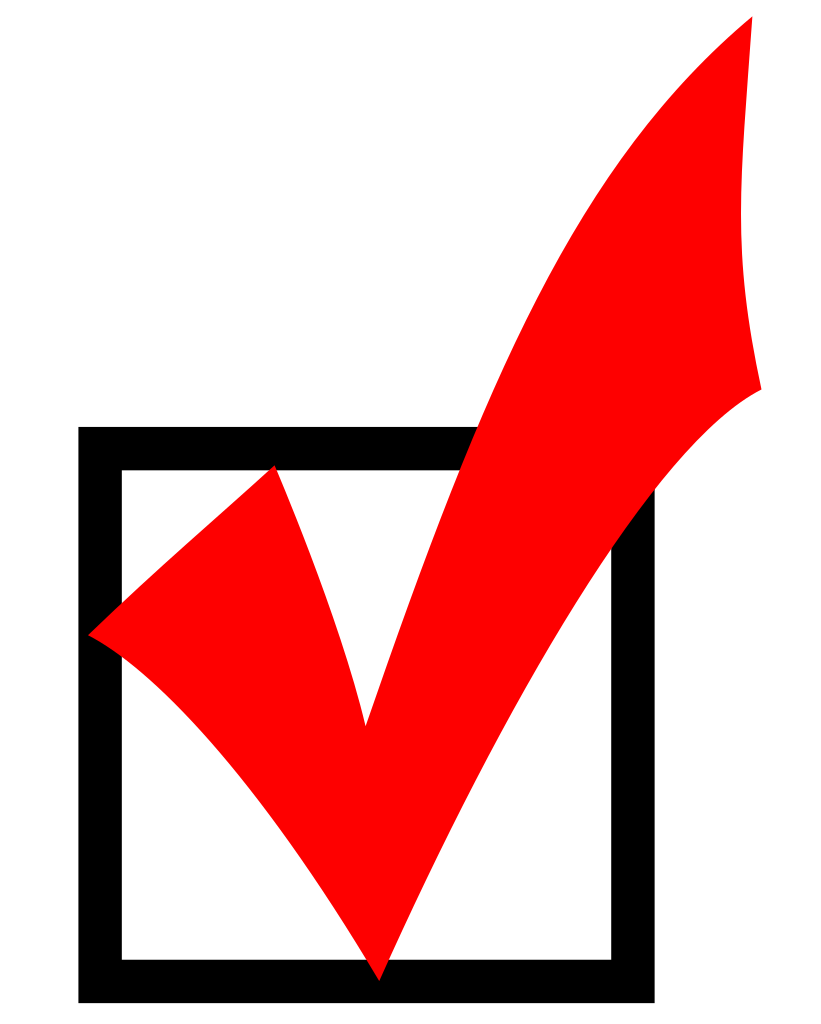 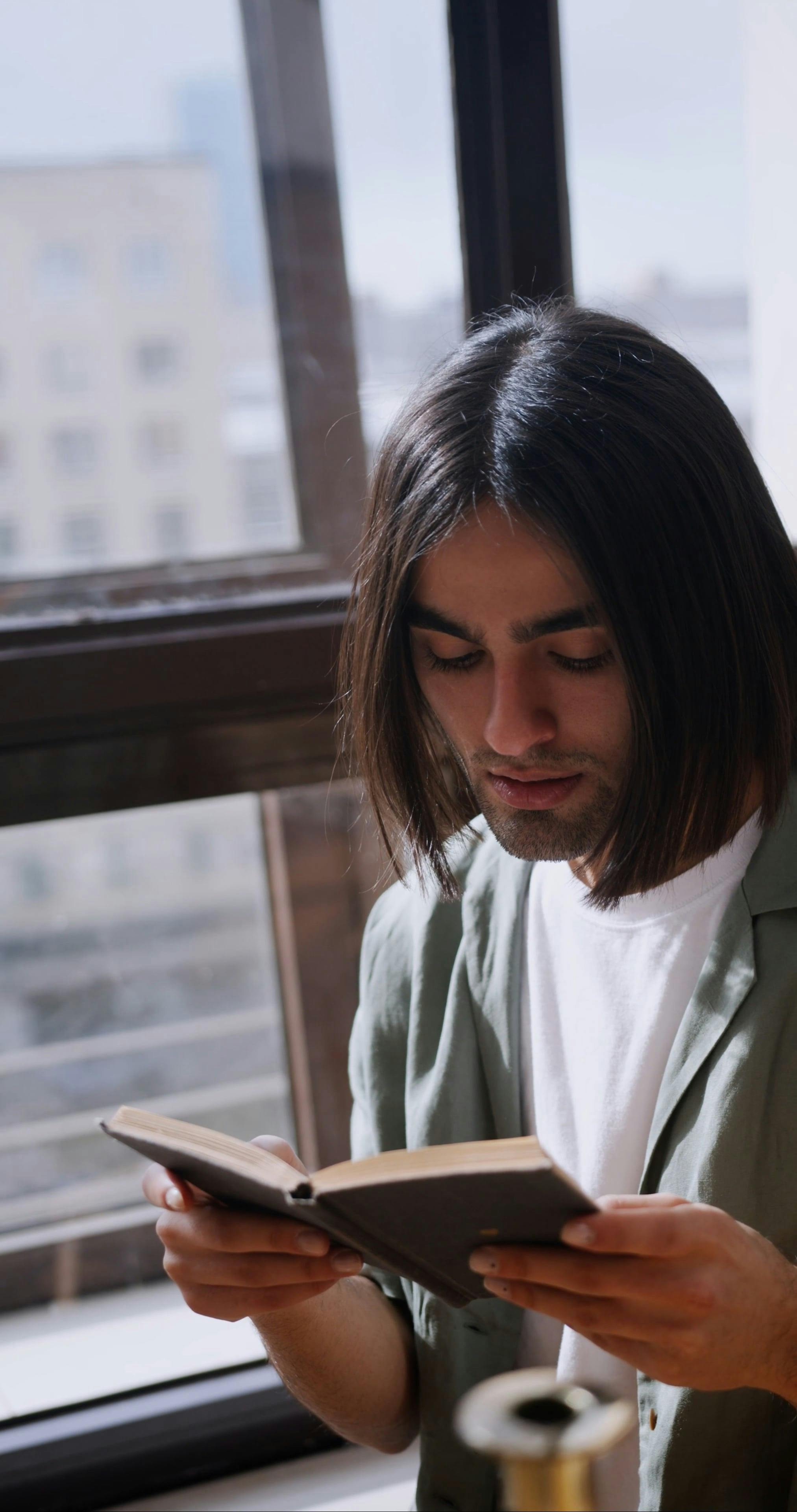 Concise Curriculum Supports the Science of Reading Research
This Photo by Unknown Author is licensed under CC BY-SA
What is today’s objective?

Build Better Readers
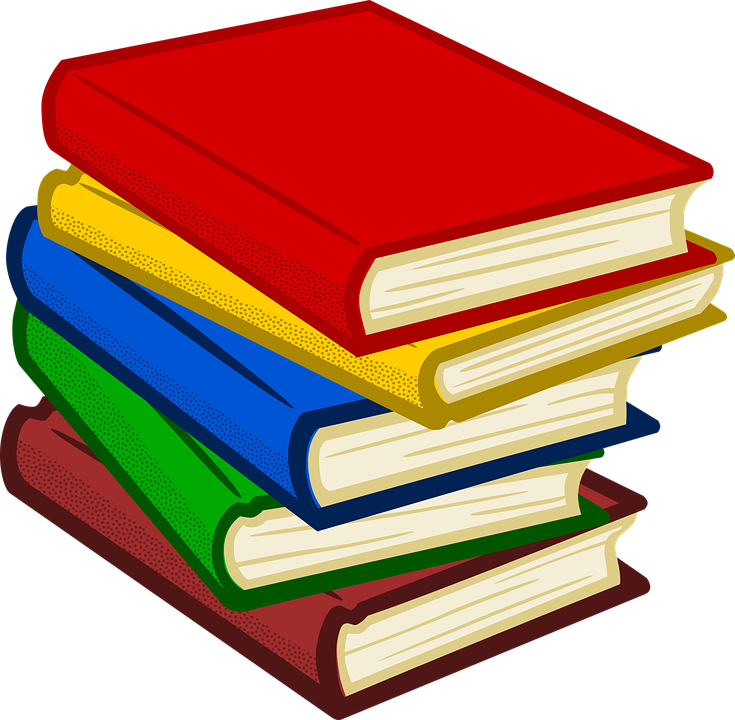 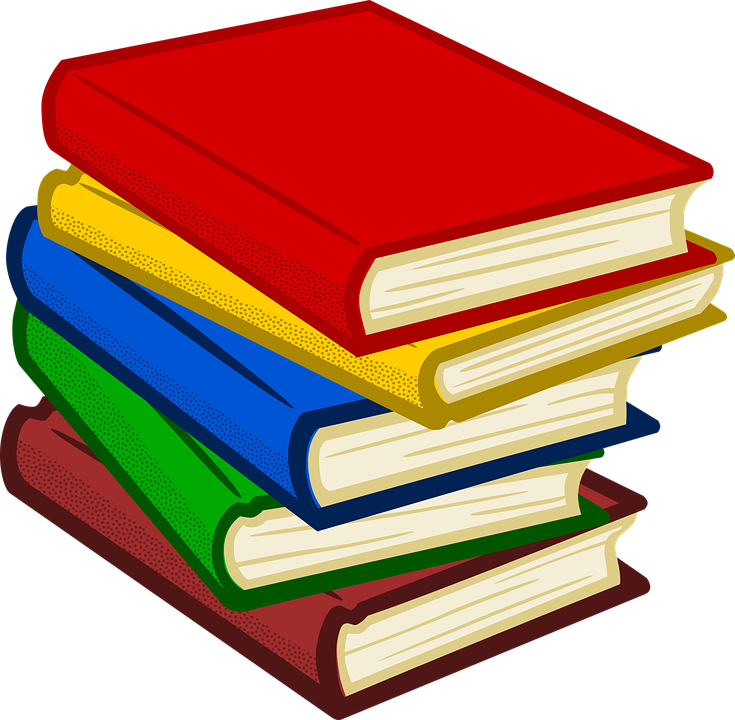 Concise Curriculum Supports the Science of Reading Research
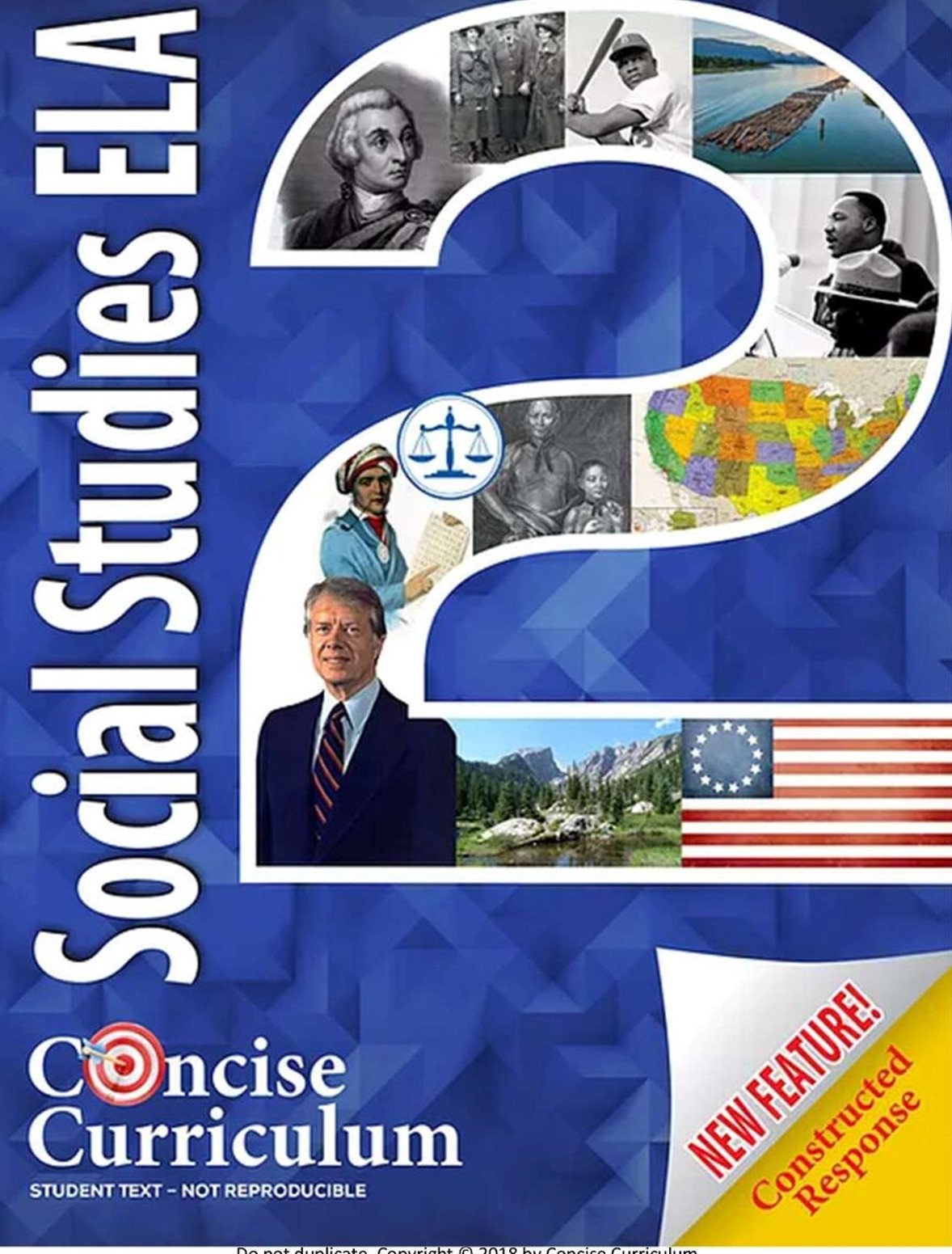 We can build better readers by integrating ELA standards with existing Social Studies standards.
Concise Curriculum Supports the Science of Reading Research
How does Concise Curriculum  support the Science of Reading Research?
Concise Curriculum Supports the Science of Reading Research
Social Studies texts that support the Science of Reading!
vocabulary development
reading comprehension
background knowledge
fluency practice and decoding
meaningful content
Concise Curriculum Supports the Science of Reading Research
The science of reading is not only applicable during the “Reading Block”- Science and Social Studies texts support the Science of Reading in the Content Areas.
Concise Curriculum Supports the Science of Reading Research
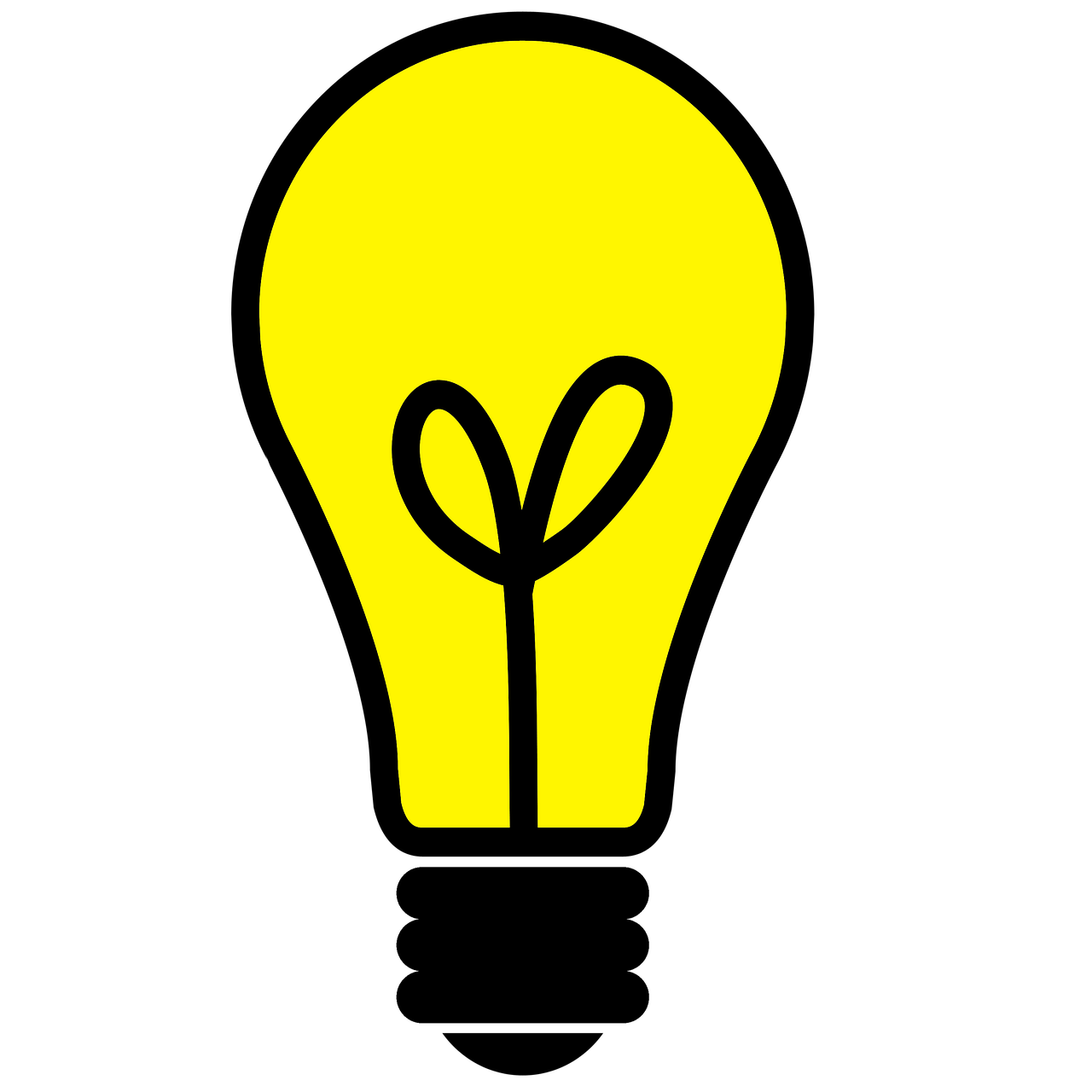 Left Right Activity 
Let’s Move Around!
Please stand by your desk.

Think about your current knowledge of the Science of Reading.
Concise Curriculum Supports the Science of Reading Research
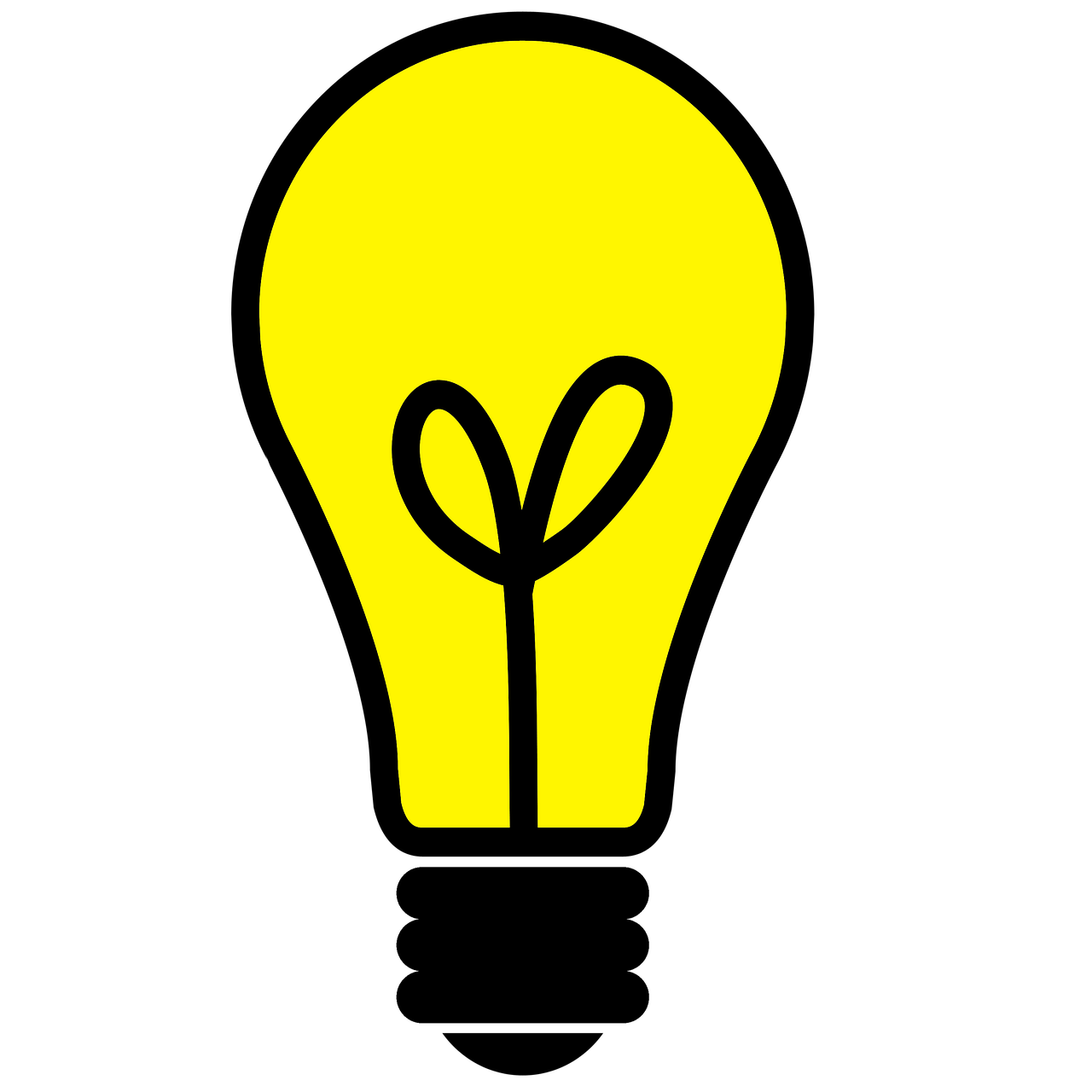 Think About These Questions:
Concise Curriculum Supports the Science of Reading Research
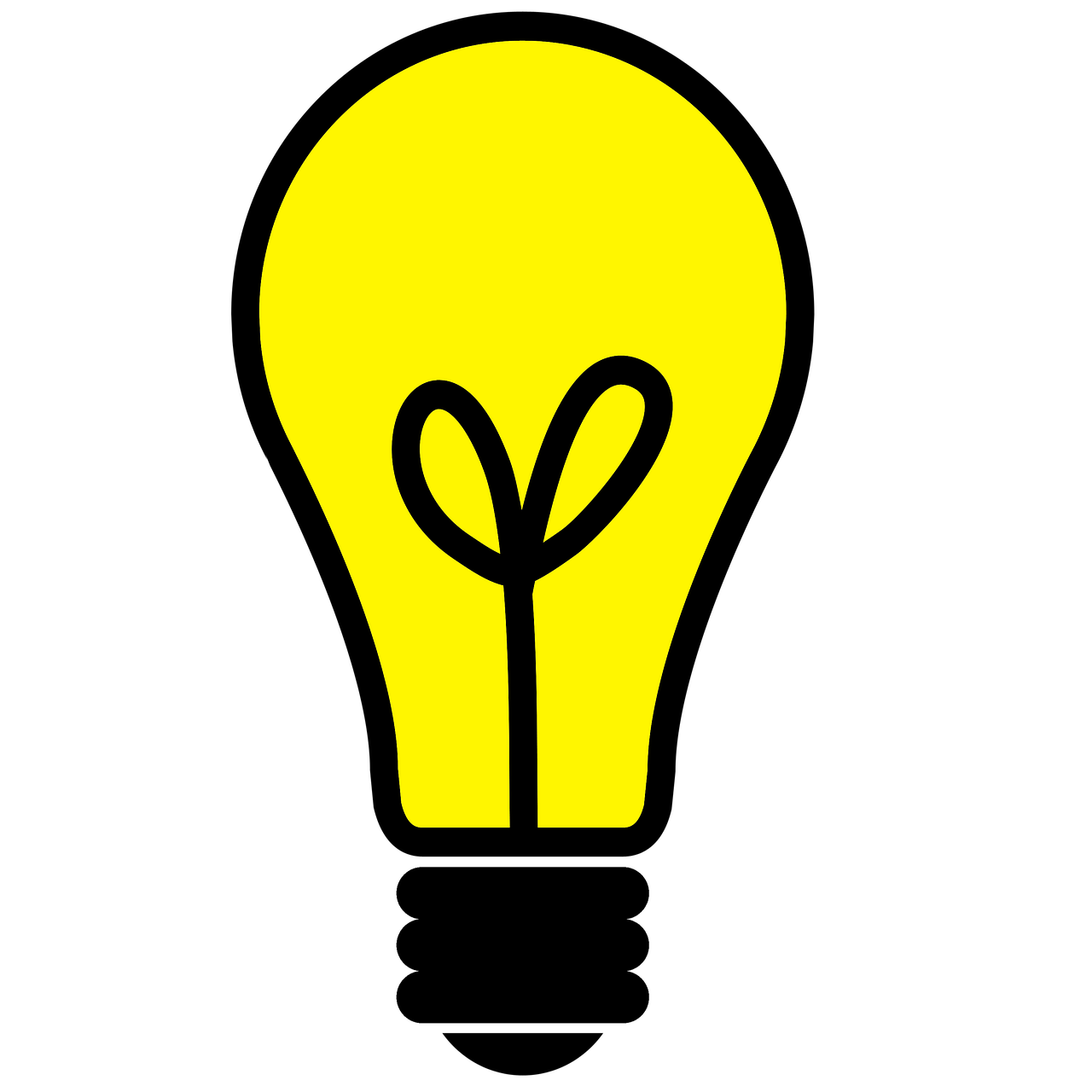 Do you know what the science of reading is?
Are you comfortable explaining the science of reading? (somewhat of an expert)
Are you comfortable implementing the science of reading in your classroom?
Concise Curriculum Supports the Science of Reading Research
Let’s Move Around!
If you are comfortable/expert with your knowledge of  the Science of Reading, please stand on the left side of the room. 
If you are a novice in the Science of Reading, please stand on the right side of the room.
If you are somewhere in the middle, please stand in the middle of the room. 

Concise Curriculum Supports the Science of Reading Research
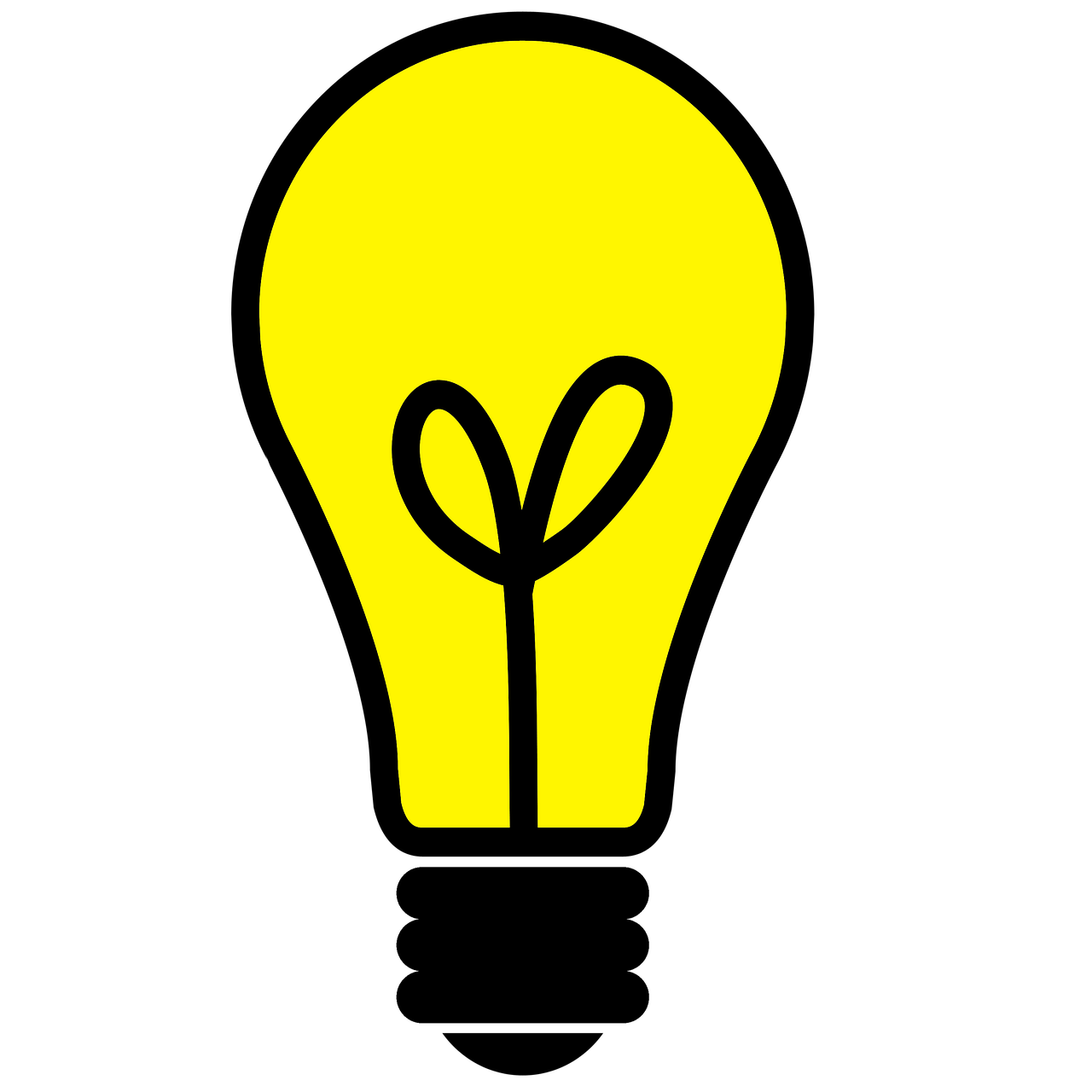 Let’s Move Around!
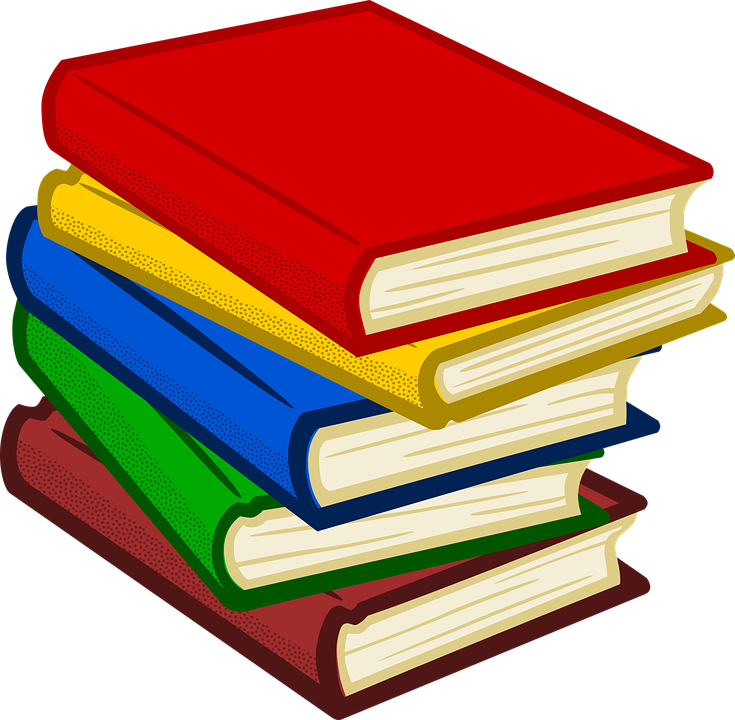 EXPERT            MIDDLE           NOVICE
Concise Curriculum Supports the Science of Reading Research
Let’s Move Around!
Ask one person in each group (comfortable (expert), middle, and novice)  to share their thoughts on how comfortable they are with the SOR and why.
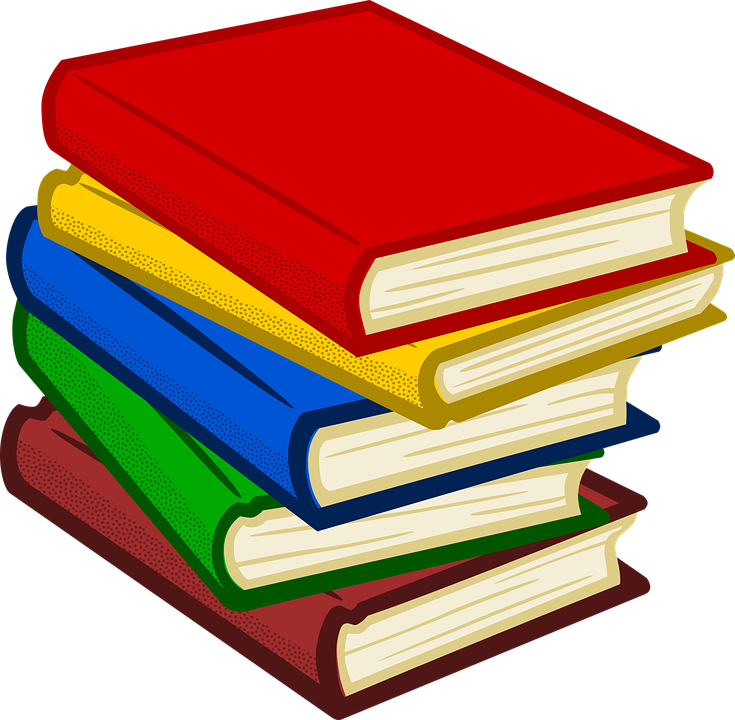 Concise Curriculum Supports the Science of Reading Research
Our GOAL for TODAY
Our goal is to “move” people from 
    the right side of the room (novice) to the
    left side of the room (expert), by the end
    of today’s Professional 
    Learning .
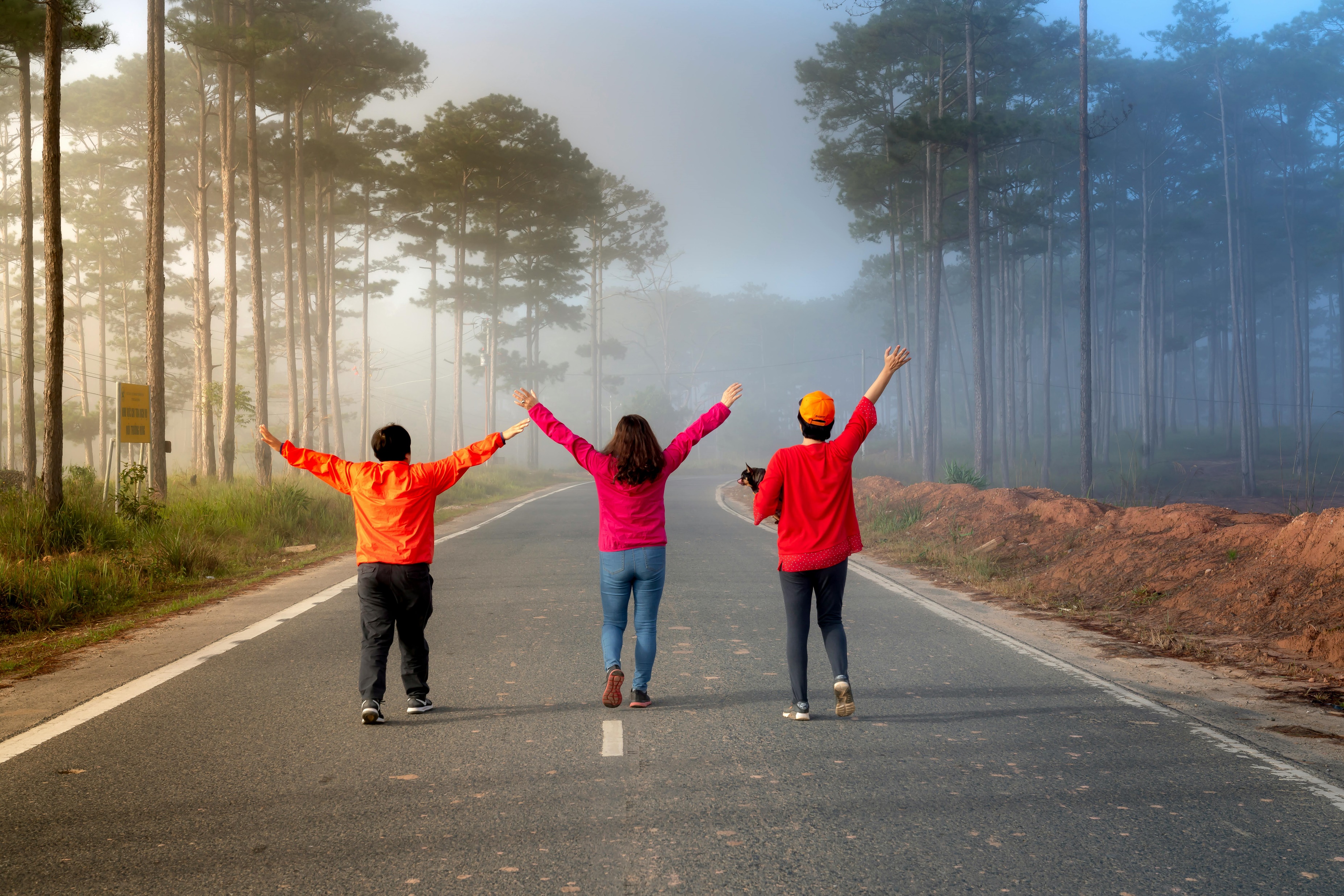 Topics for Today

The Simple View of Reading
The Science of Reading
Scarborough’s Rope
How Concise Curriculum supports the Science of Reading
The Writing Rope
The Simple View of Reading
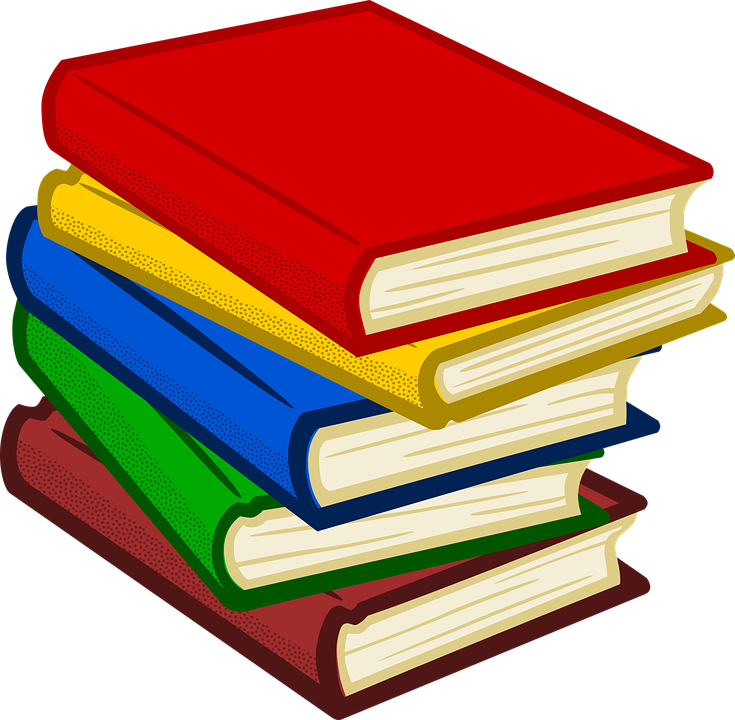 Let’s start with the Simple View of Reading (SVR)

The aim of learning to read is COMPREHENSION. 


What is comprehension?
What is comprehension?

Comprehension is the ability to extract meaning from print.
extract meaning from print = understanding what you read
Calling words is NOT understanding
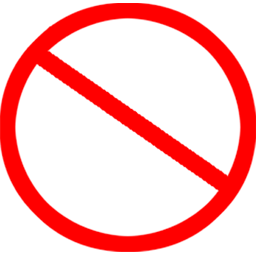 Calling words is NOT understanding
Think about your classroom: you may have some students who can “call the words”, but when asked a question about what they’ve read they draw a blank. They are not comprehending.
 
Actual reading = comprehension
Simple View of Reading
            R = D x LC

Reading comprehension  = 
decoding x linguistic comprehension
Reading comprehension =

DECODING includes Ciphering Knowledge 


(letter-sound knowledge, orthographic knowledge,  phonological awareness, rapid automatized naming)
Ciphering Knowledge 



letter-sound knowledge
orthographic knowledge
phonological awareness
rapid automatized naming
Reading comprehension =


Word-Specific Knowledge  (sight word memory, orthographic knowledge, phonological long-term memory)

orthographic – the representation of sounds in a language by written or printed symbols
LINGUISTIC COMPREHENSION

LANGUAGE SKILLS Vocabulary/Semantic Knowledge, Grammatical/Syntactic Knowledge Inferencing Visual Spatial Skills


Semantics = the study of meaning in language – it can apply to a single word or many words

Syntax = the arrangement of words to create well-formed sentences
LINGUISTIC COMPREHENSION


ATTENTION Comprehension Monitoring

BACKGROUND KNOWLEDGE

WORKING MEMORY
LINGUISTIC COMPREHENSION


ATTENTION Comprehension Monitoring
Self Monitoring Strategies for Comprehension
Monitoring your comprehension is one of the best ways for someone to improve their reading comprehension.
LINGUISTIC COMPREHENSION


ATTENTION Comprehension Monitoring
Self Monitoring Strategies for Comprehension

Self questioning – one of the best ways to improve comprehension is through self-questioning
LINGUISTIC COMPREHENSION


ATTENTION Comprehension Monitoring
Self Monitoring Strategies for Comprehension

Reread the passage – this helps clarify thoughts and 
fill in information gaps
LINGUISTIC COMPREHENSION


ATTENTION Comprehension Monitoring
Self Monitoring Strategies for Comprehension

Retell and rephrase the story
The Science of Reading
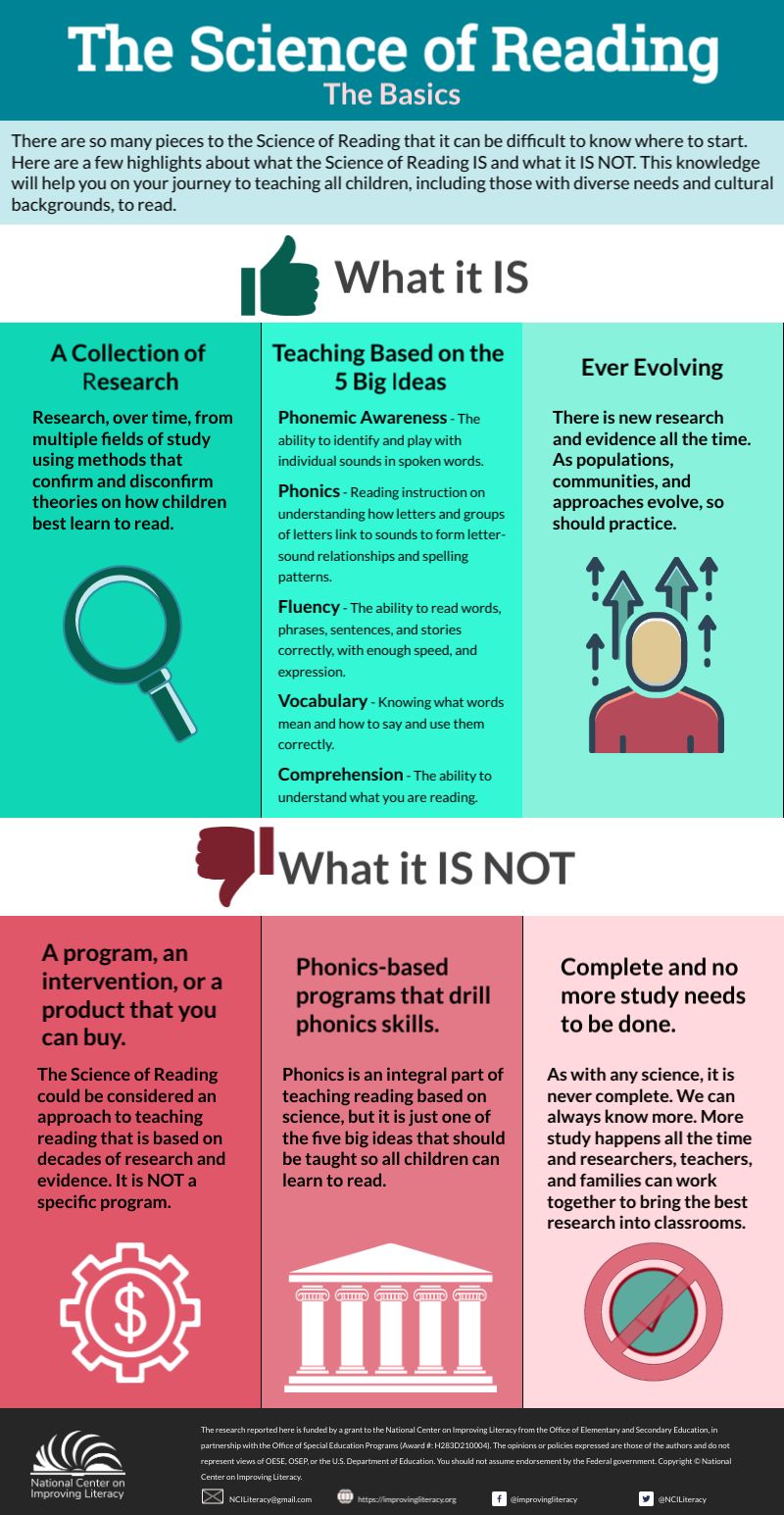 The Science of Reading
National Center on Improving 
Literacy
*This is a very popular graphic you may have seen recently.


National Center on Improving Literacy (2022). The Science of Reading: The Basics. Washington, DC: U.S. Department of Education, Office of Elementary and Secondary Education, Office of Special Education Programs, National Center on Improving Literacy. Retrieved from http://improvingliteracy.org.
The Science of Reading National Center on Improving Literacy
*this is a very popular graphic you may have seen in the last year or two.

National Center on Improving Literacy (2022). The Science of Reading: The Basics. Washington, DC: U.S. Department of Education, Office of Elementary and Secondary Education, Office of Special Education Programs, National Center on Improving Literacy. Retrieved from http://improvingliteracy.org.
a collection of research
teaching based on the five big ideas
ever-evolving
Let’s listen to what the experts say about the science of reading. (video may be blocked – go ahead to next slide if so…)
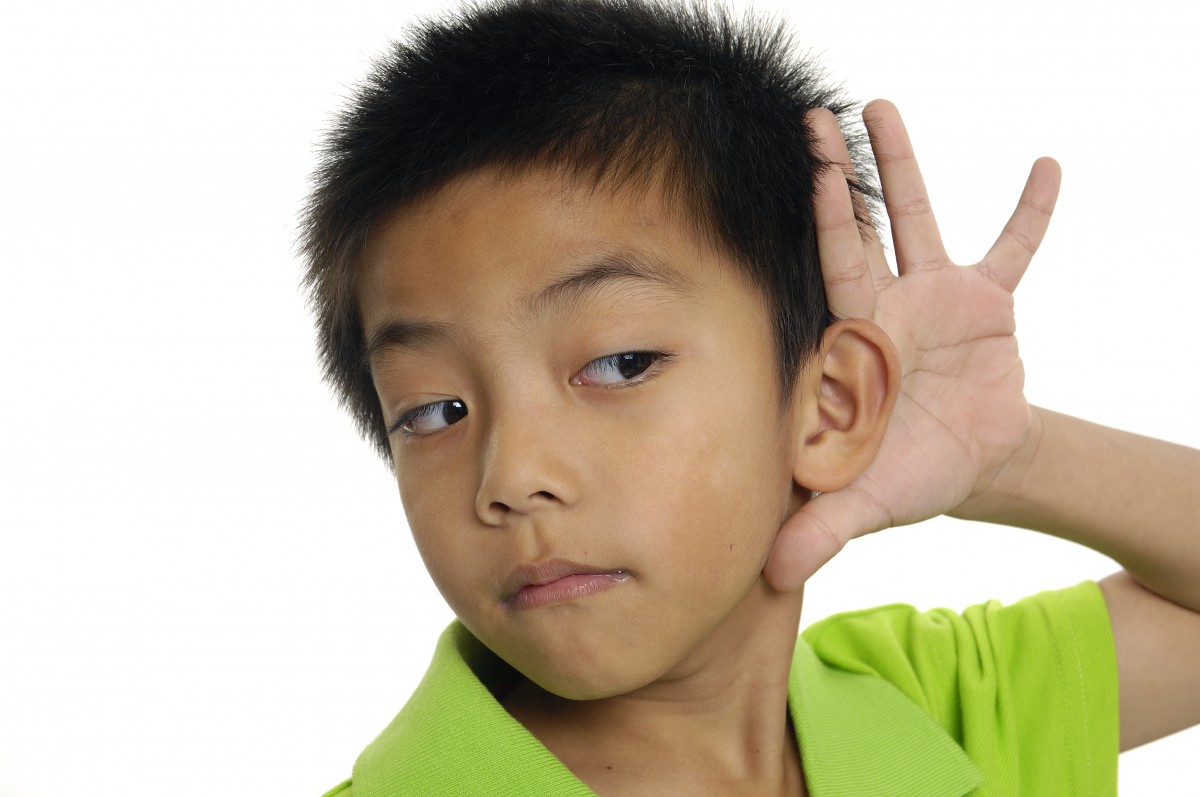 https://youtu.be/cnkJ6VvDr2M
Important Takeaways from the Video
D x LC = RC

You can never have better reading comprehension than there is decoding or linguistic comprehension.

As Language Comprehension strands become more fully developed those skills are becoming more automatic. The same occurs with decoding.
Important Takeaways from the Video
D x LC = RC

Most of our knowledge generally comes from research – summaries of research, pedagogy, etc. 

We need to look at the study of thinking and learning. 

 - the development of knowledge networks 
 - the kinds of practices that promote learning 

Understanding how people learn, helps us understand how we can best teach people to learn to read.
Important Takeaways from the Video

Neuroscience – the study of the structure and function of the brain – which areas are activated and inactivated during reading 
different parts of the brain are involved in the process of reading 
the brain change as students have the proper reading instruction
What SOR is…
a collection of research


research over time from multiple fields of study (that confirm and disconfirm)  how students learn to read
teaching based on the five big ideas
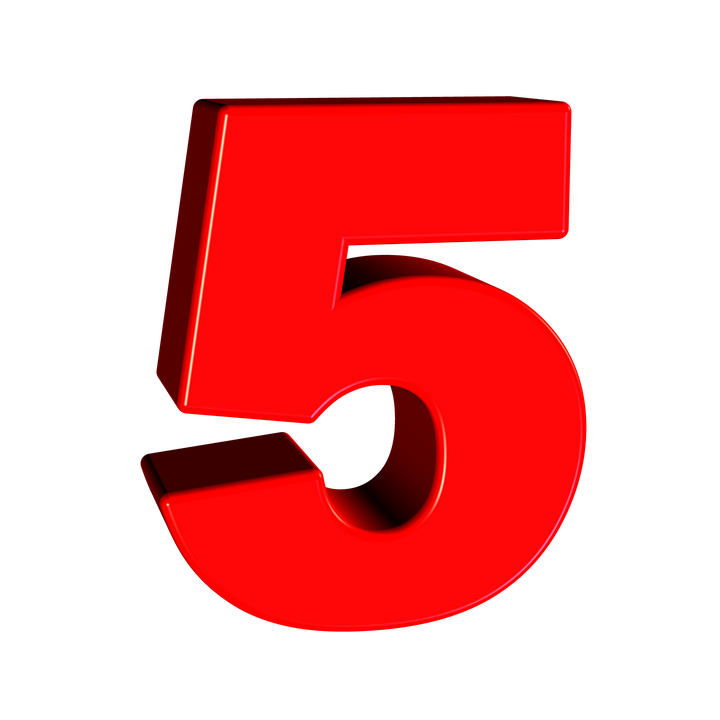 THE FIVE BIG IDEAS   (Five from Five, 2020)

Phonemic Awareness

Phonics

Fluency
 

Vocabulary

Comprehension
Phonemic awareness(identifying sounds)

the ability to identify and play with individual sounds in spoken words
    (rhyming, segmenting)
Phonics (connecting sound to print)

understanding how letters and groups of letters connect to sounds to form letter sound relationships   quick /kw/
Fluency  (reading with speed, accuracy, and expression)

the ability to read words, phrases, sentences and stories correctly with enough speed and expression
Vocabulary   (word meanings)

knowing what words mean and how to say and use them correctly
Comprehension   (understanding)

the ability to understand what you are reading
ever-evolving
ever-evolving

There is new research all the time related to how children learn to read. We should all be open to the review and implementation of new ideas if it’s in the best interest of children.
What SOR is NOT…


a single program or intervention
What SOR is NOT…


a single program or intervention
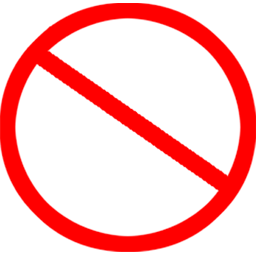 What SOR is NOT…


a phonics-based program that DRILLS phonics
What SOR is NOT…


a phonics-based program that DRILLS phonics
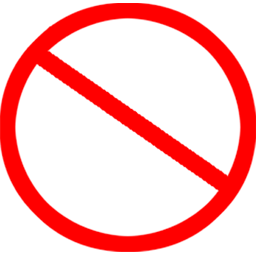 What SOR is NOT…


complete and no more study needs to be done
What SOR is NOT…


complete and no more study needs to be done
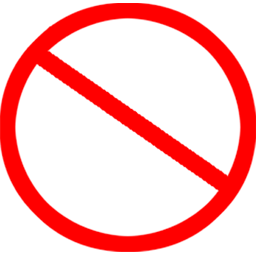 We AGREE that the SOR is NOT a single program or intervention….
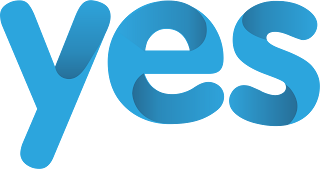 HOWEVER,
Since we CAN SUPPORT the SOR research in Social Studies classes (non-fiction reading of the standards), we SHOULD!!!
HOWEVER,
Since we CAN SUPPORT 
the SOR research in Social Studies classes (non-fiction reading of the standards), we SHOULD!!!
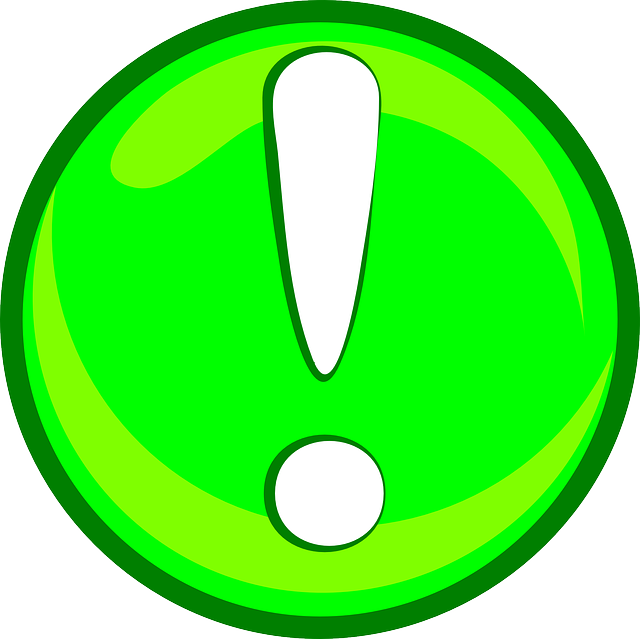 What is Scarborough’s rope?
Think about the following question…
Which rope below would you rather use for support on a hiking/climbing trip?
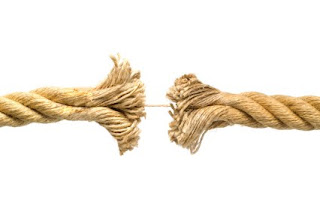 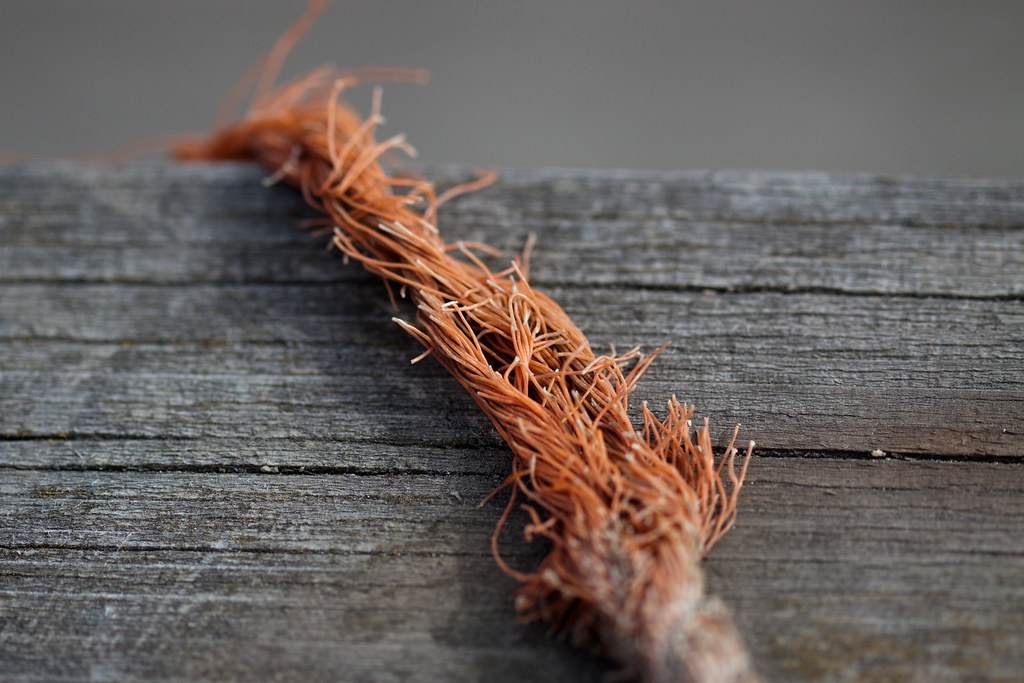 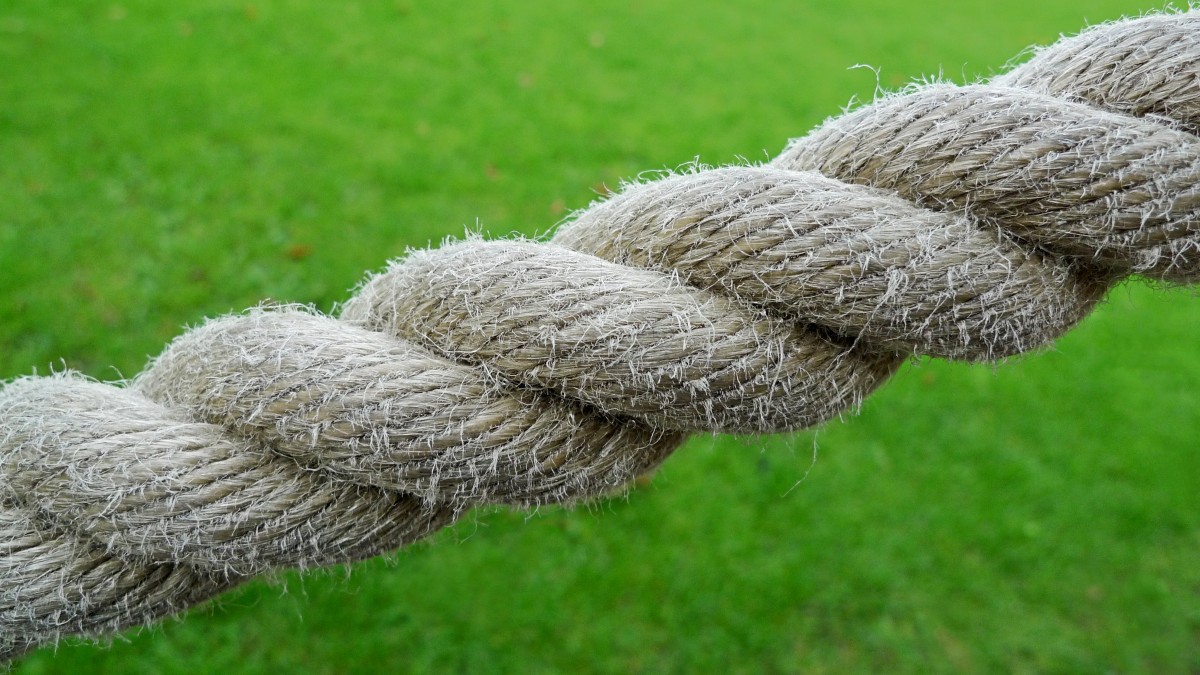 I would choose the rope that is wound tightly and not frayed.
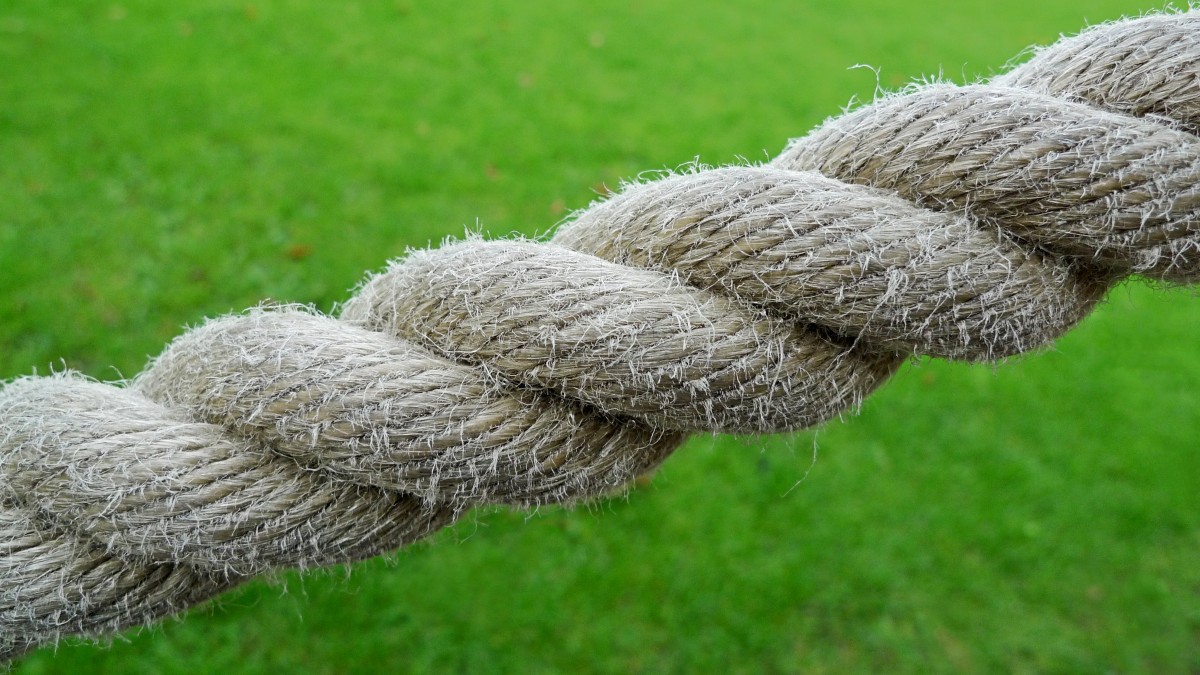 What about you?
What is Scarborough’s Rope?
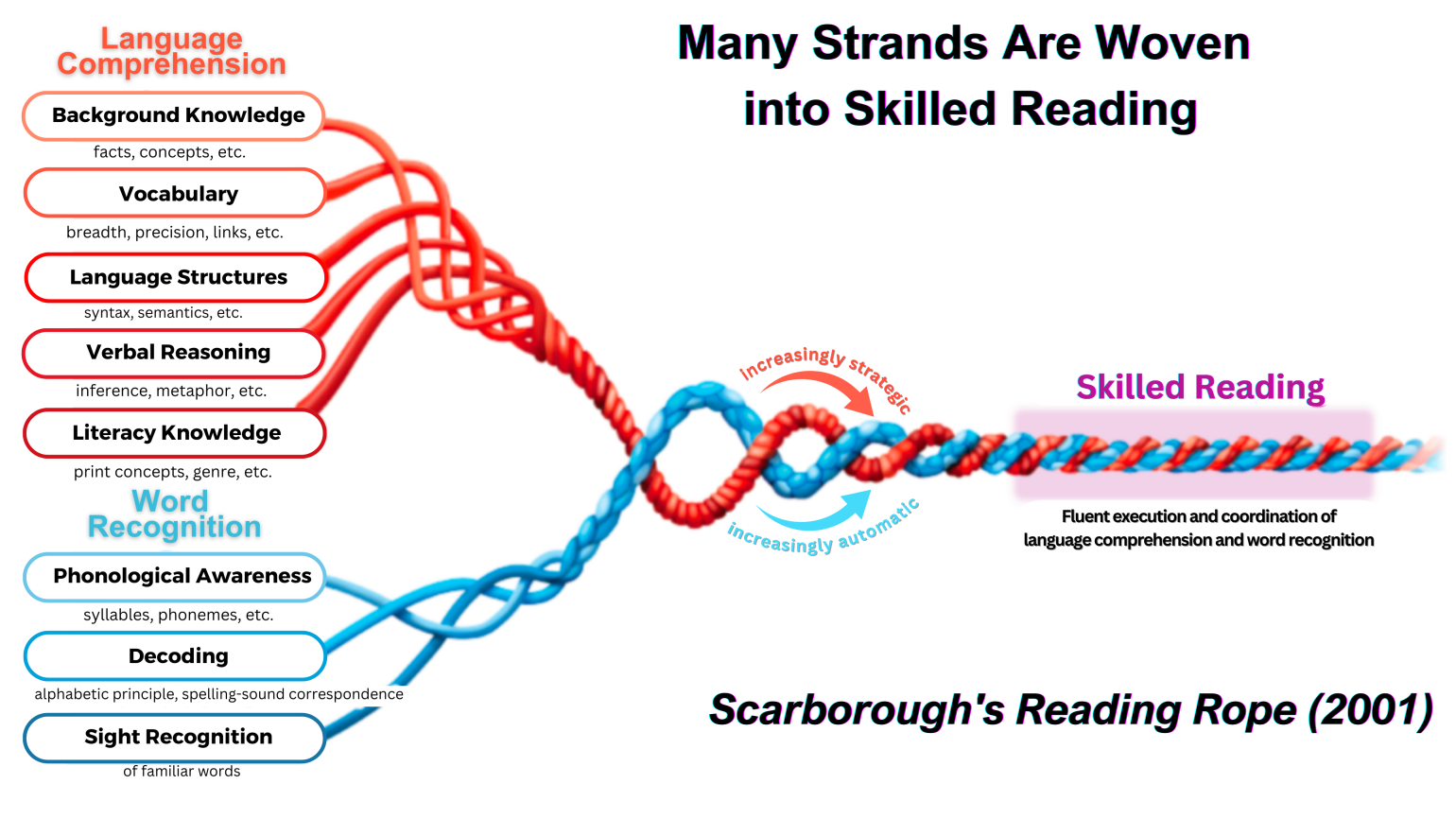 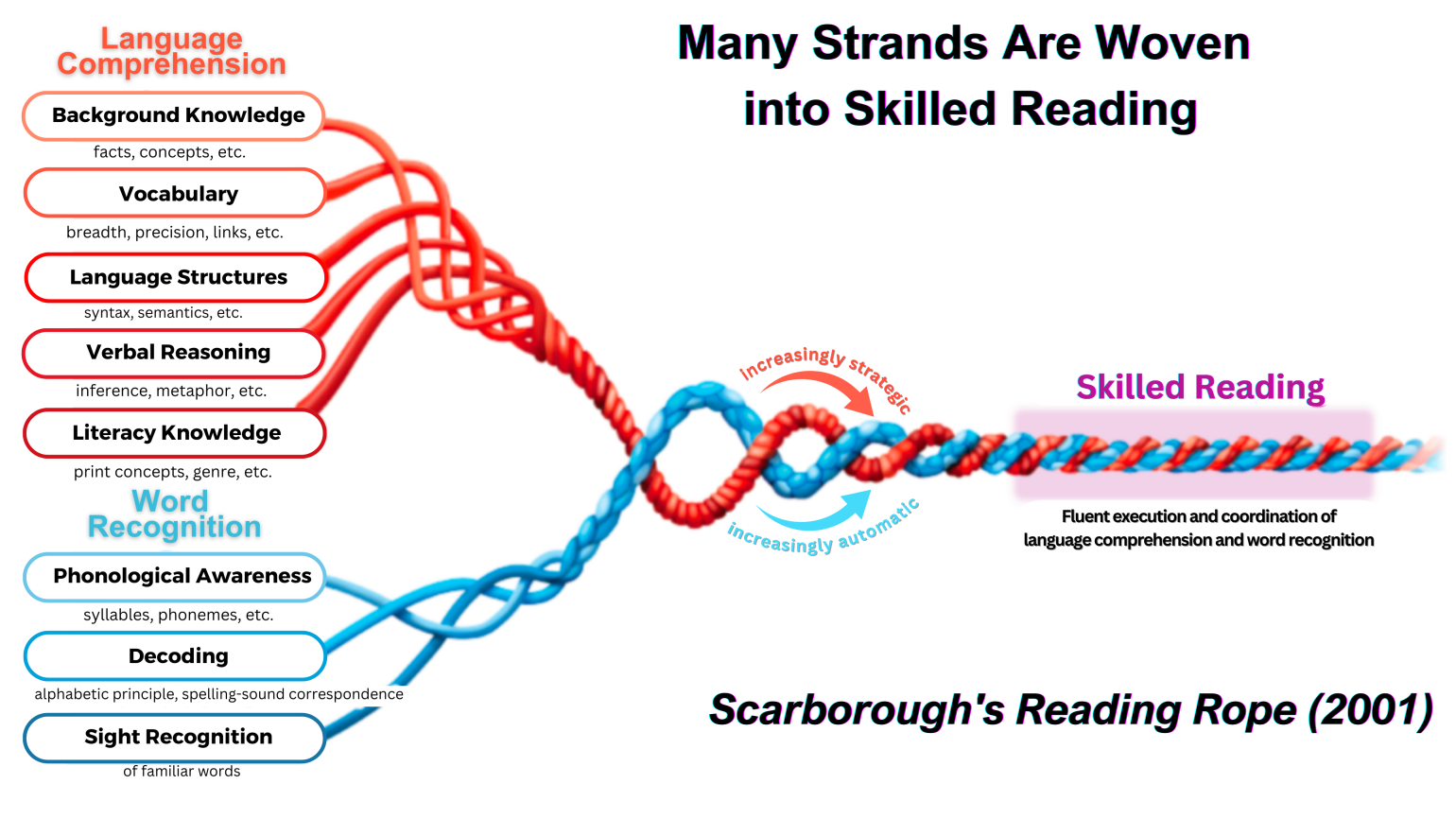 Many Strands Are Woven into Skilled Reading
What is Scarborough’s Rope?
Language Comprehension
Activate background knowledge

Vocabulary


Language Structures

Verbal Reasoning

Literacy Knowledge
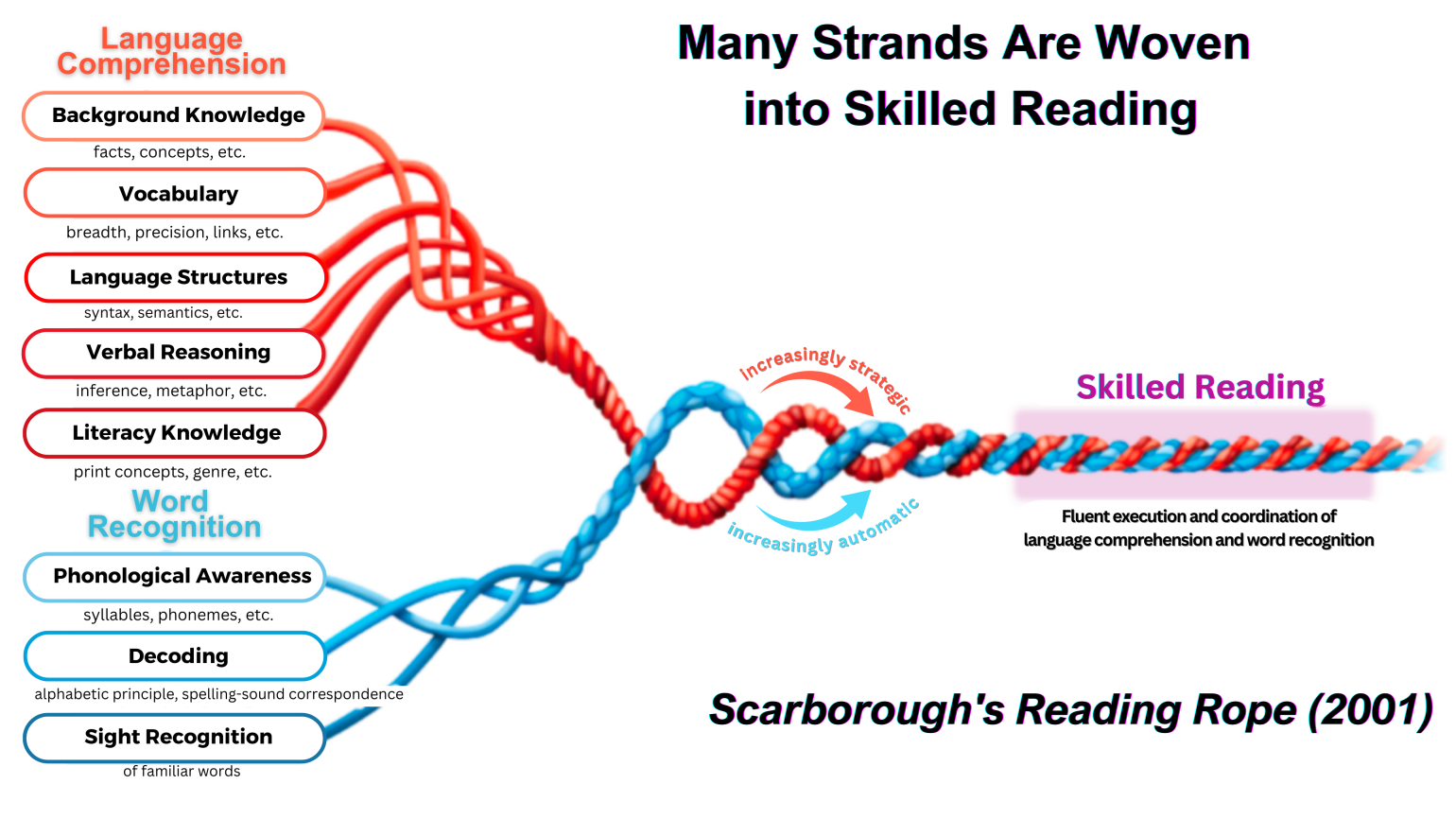 What is Scarborough’s Rope?
Word Recognition

Phonological Awareness

Decoding

Sight Recognition
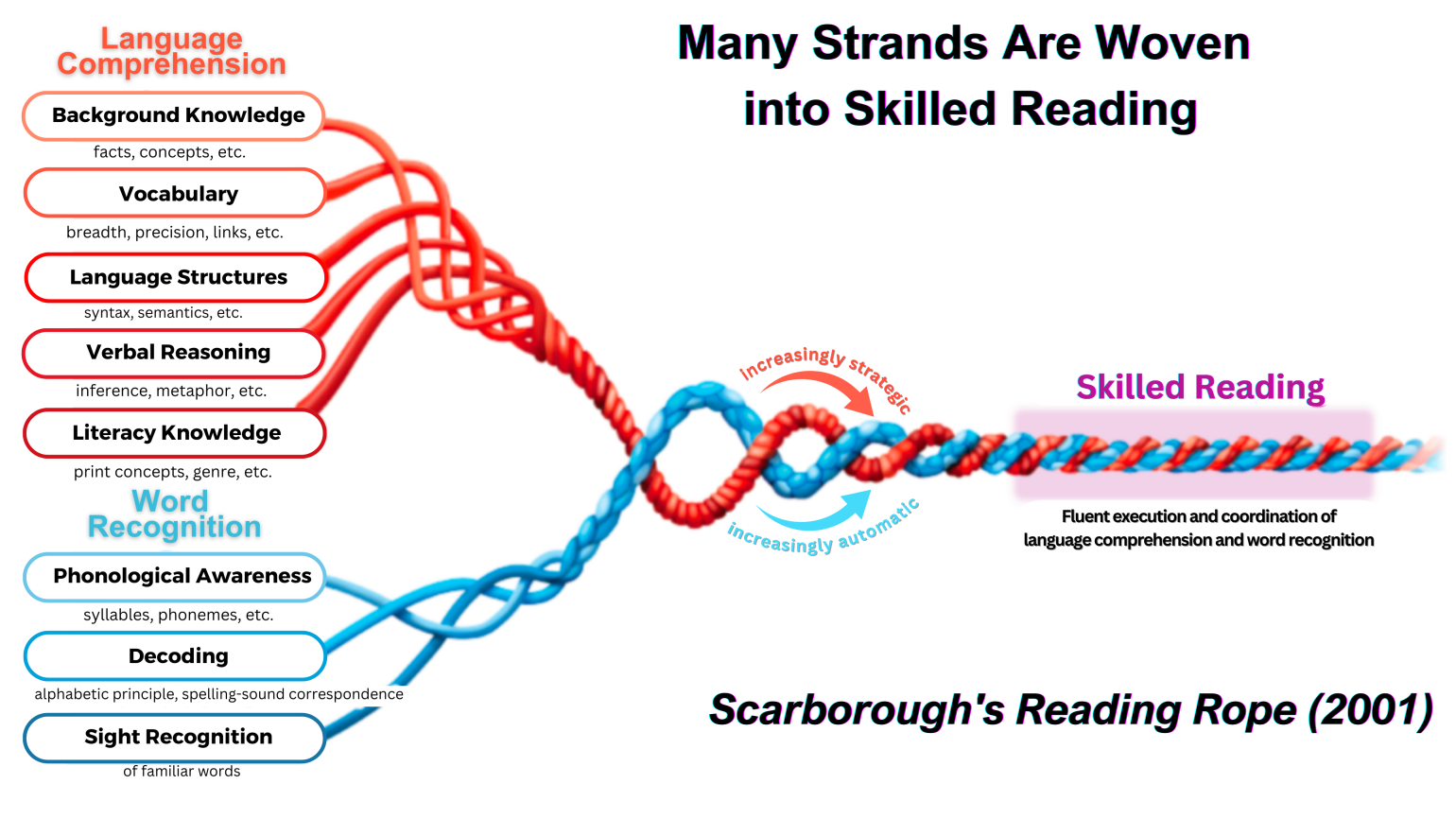 What is Scarborough’s Rope?
https://www.youtube.com/watch?v=NH81N_wsn9I
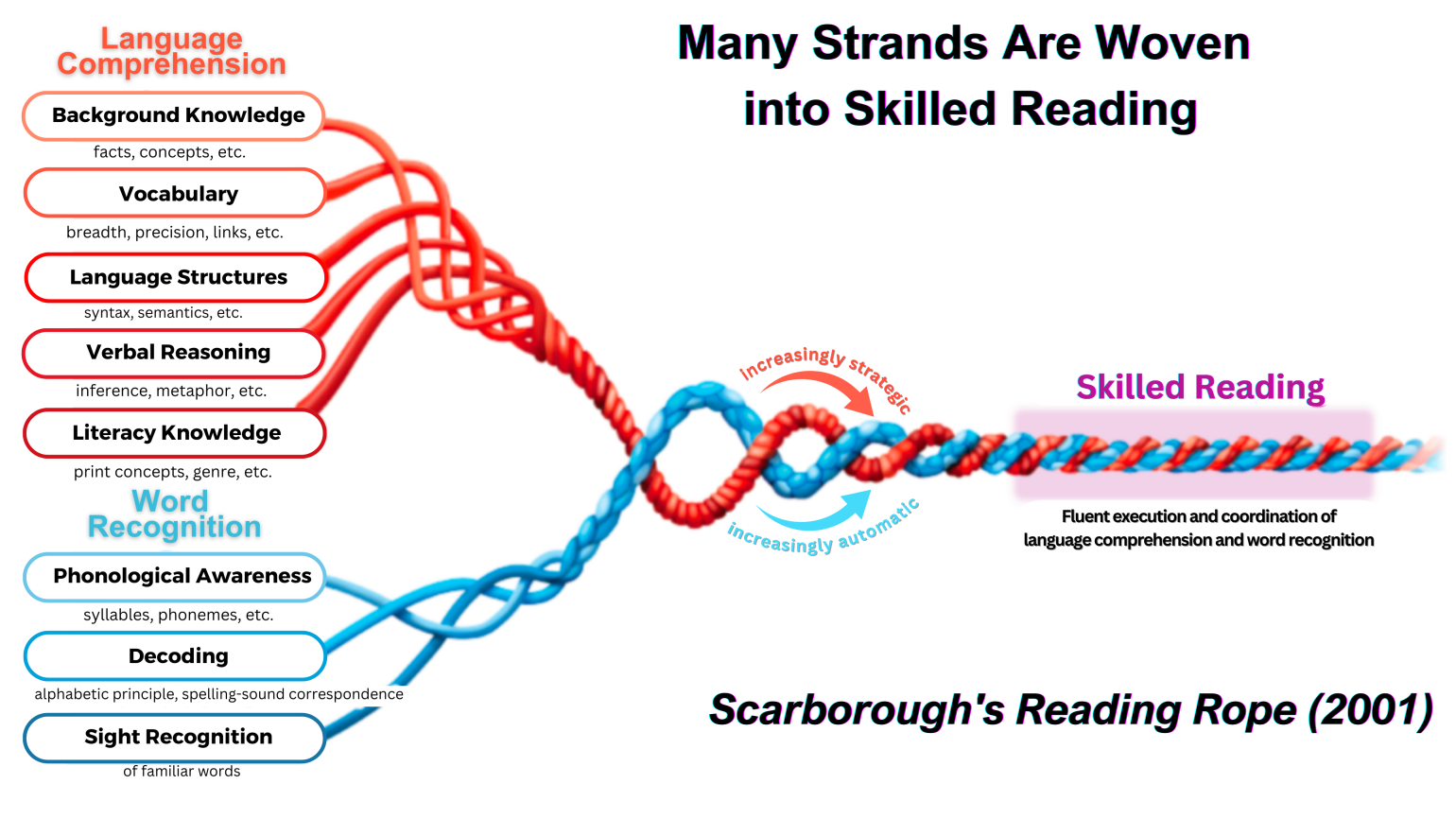 6-10 words about the Science of Reading
In 6 to 10 words write down what you now know about the Science of Reading. 

Discuss your 6-10 word writing with your elbow/shoulder partner. 

Did any of your thoughts change after watching the videos?

Did the videos clear up any misconceptions?

*Take a few minutes to ask a few teachers in the class to share their thoughts.
Program Components
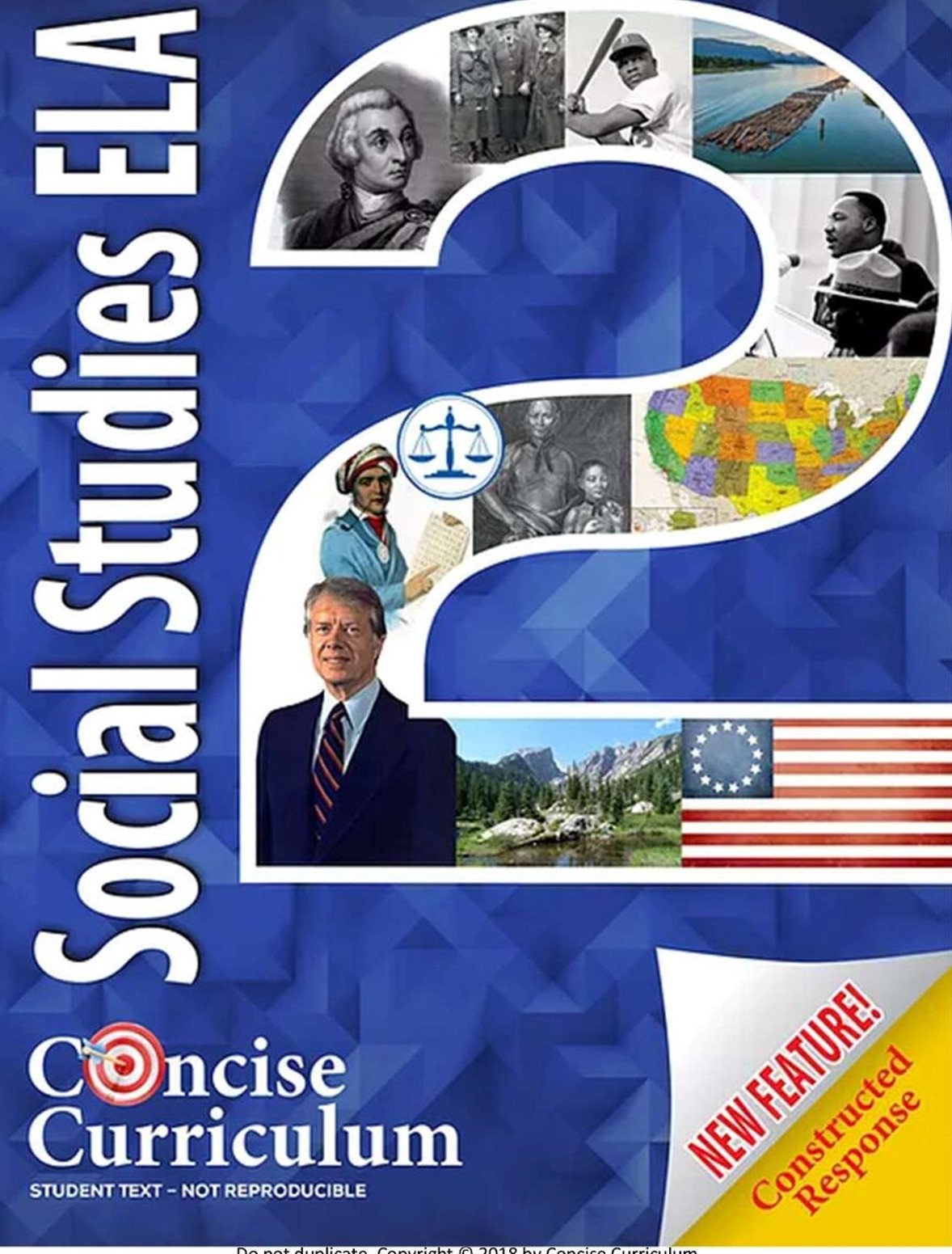 Student Book 
             (non-reproducible book)
Teacher’s Guide,  Answer Key for student book, and Assessment Guide (USB Flash drive)
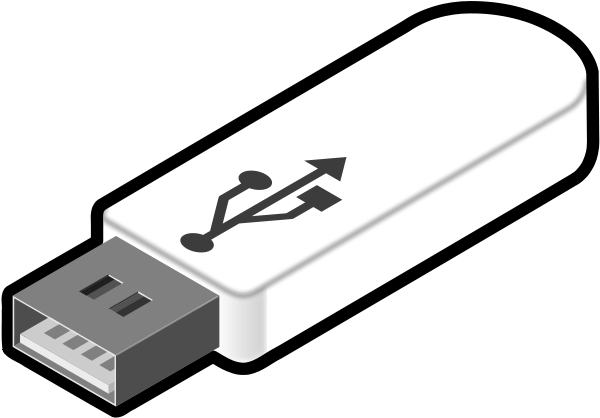 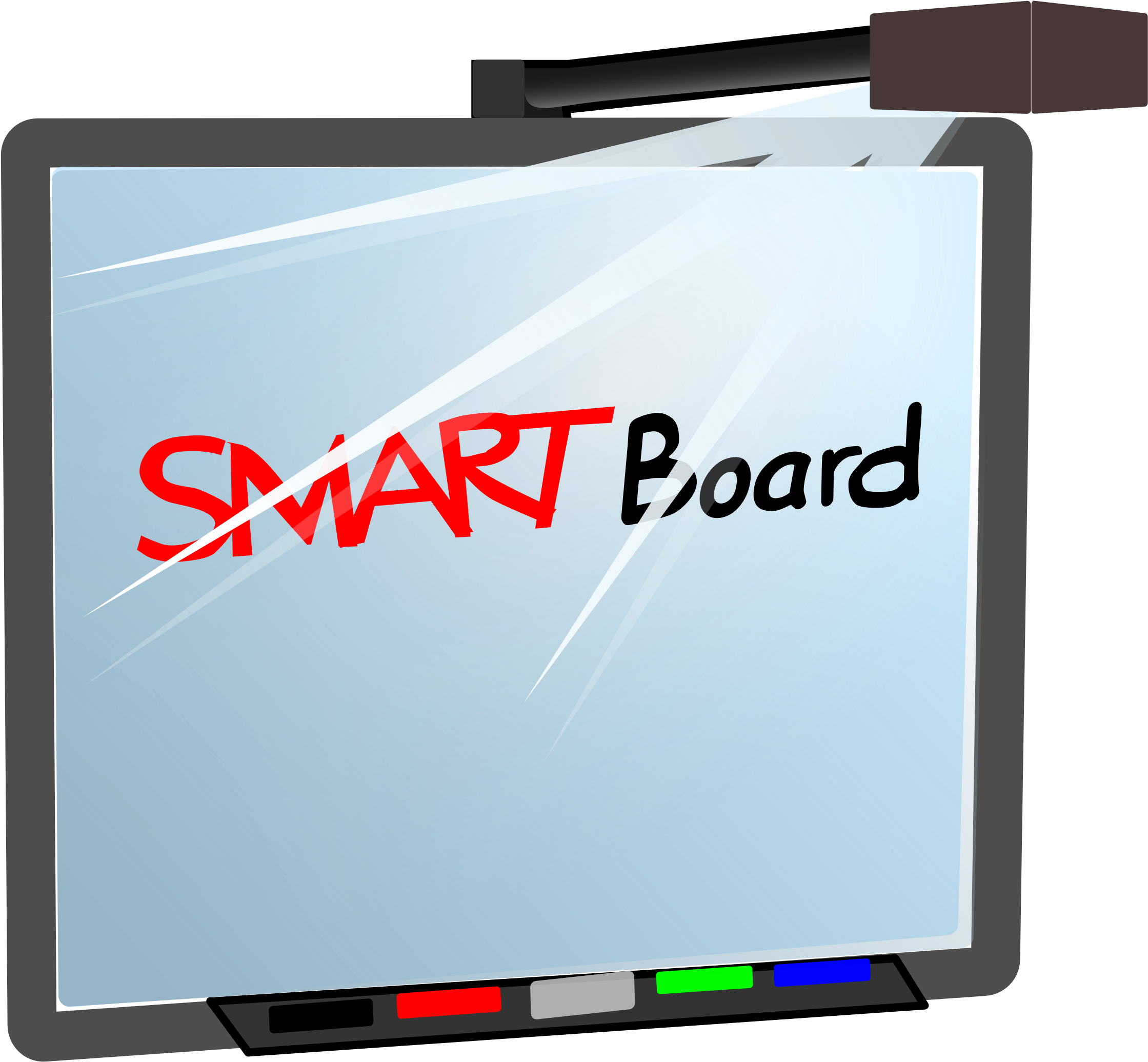 Log-In for teachers to project flip books on their Smart Board or computer
      (free with district purchase)
How does 
Concise Curriculum support
 the Science of Reading?
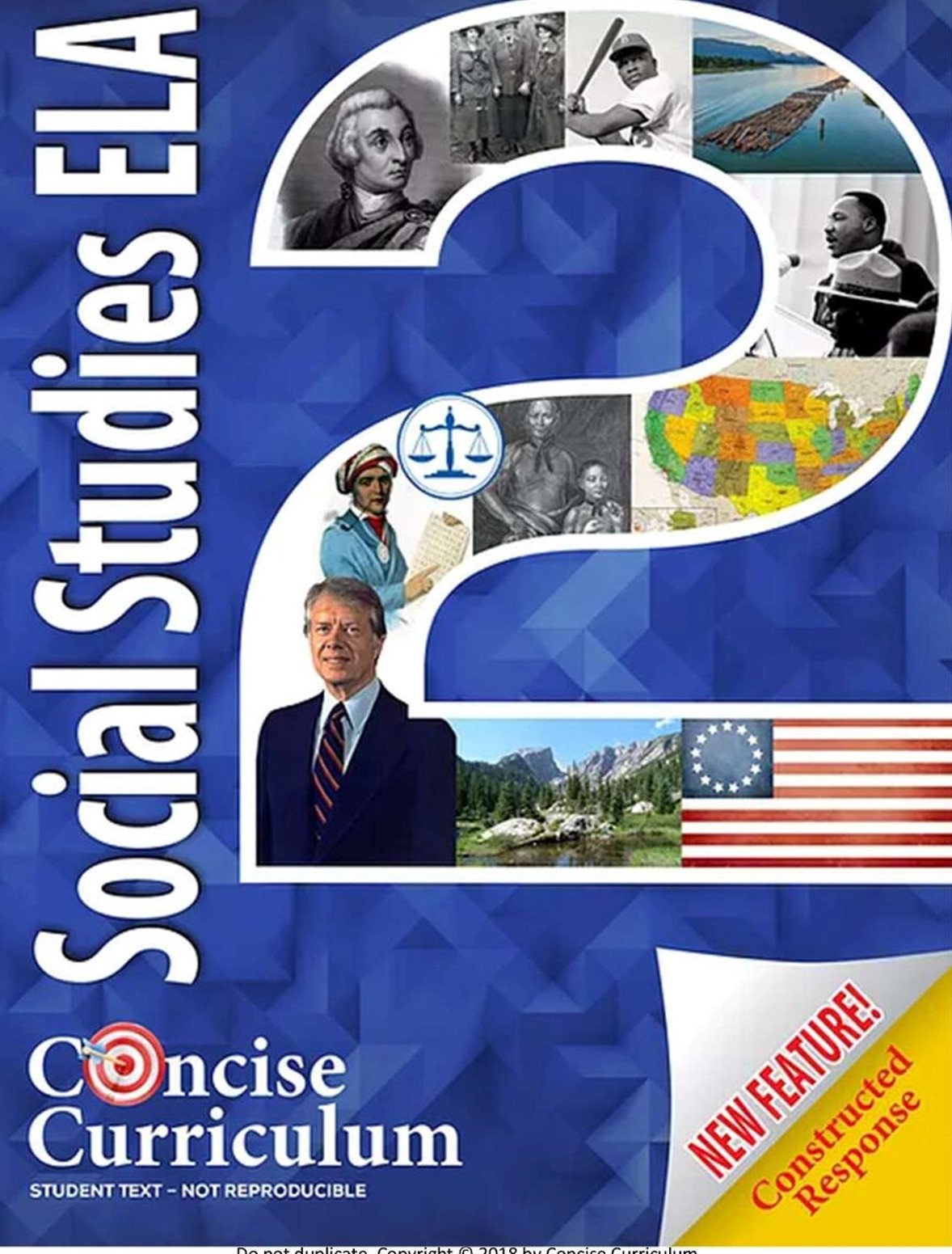 Making Connections

How does Concise Curriculum support the Science of Reading?
Making Connections

Each Concise Curriculum lesson builds background knowledge while students read and interact with meaningful content.
Second Grade SS/ELA Standards
Making Connections


Preview vocabulary
Making Connections

ELA Skills

Phonics 
Reading Comprehension
Fluency
Let’s Go Through a Sample Lesson!

Remember each lesson supports the research of the SOR while integrating the GA Social Studies/ELA standards. 

Jimmy Carter pages 98-111
Building Background Knowledge
Jimmy Carter pages 98-111
Think about the following questions as if you were asking your students to build background knowledge.
Building Background Knowledge
Do you know there was a President of the United States who was from Georgia?

Do you know his name?
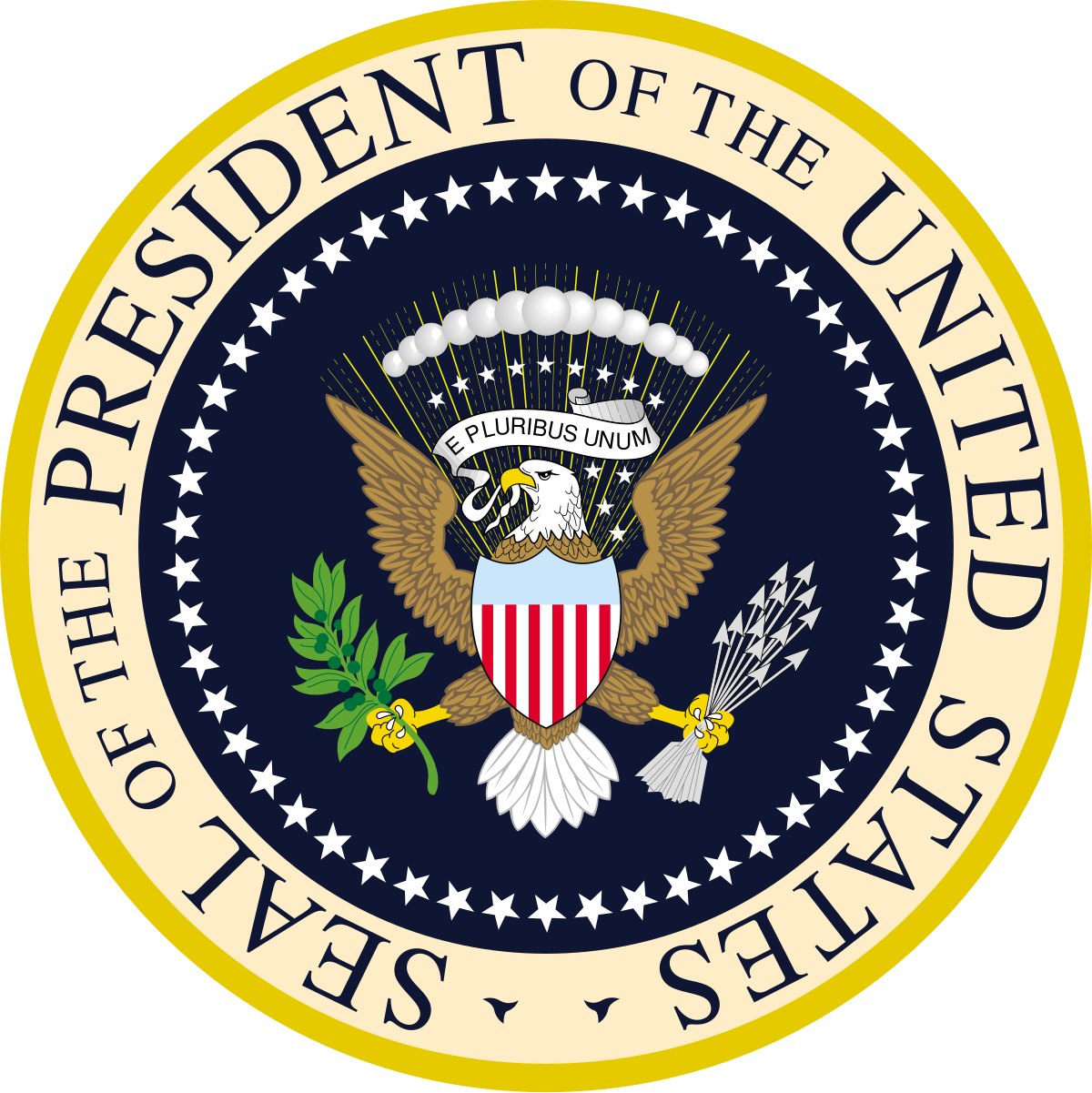 This Photo by Unknown Author is licensed under CC BY-SA
Building Background Knowledge
Jimmy Carter pages 98-111
The former POTUS from Georgia is Jimmy Carter. 
At this writing he is still alive and living in Georgia.
Many students might respond they have never heard of a president from Georgia. Jimmy Carter was president before their parents were born.
Building Background Knowledge
Jimmy Carter pages 98-111
Do any of you like peanut butter?
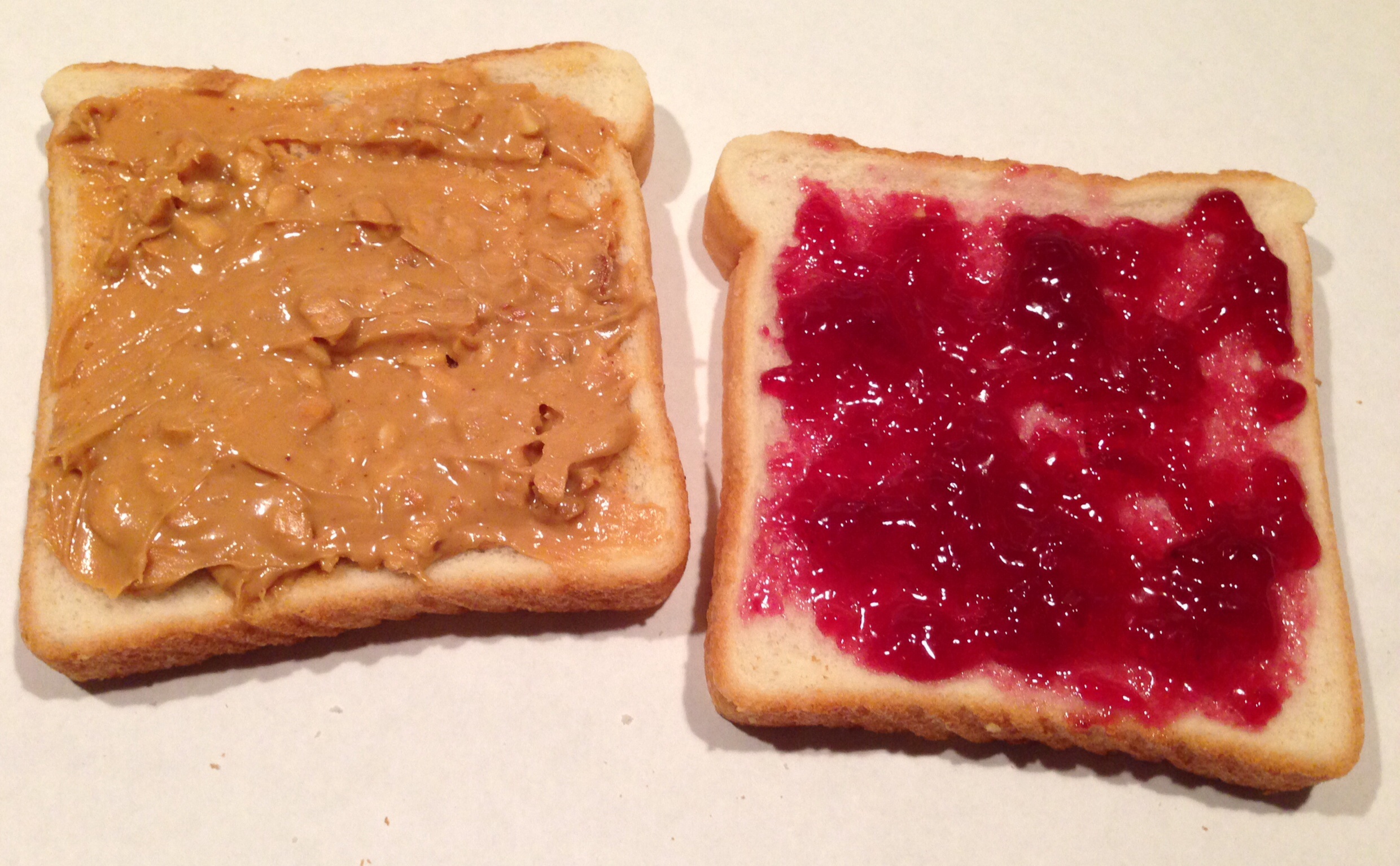 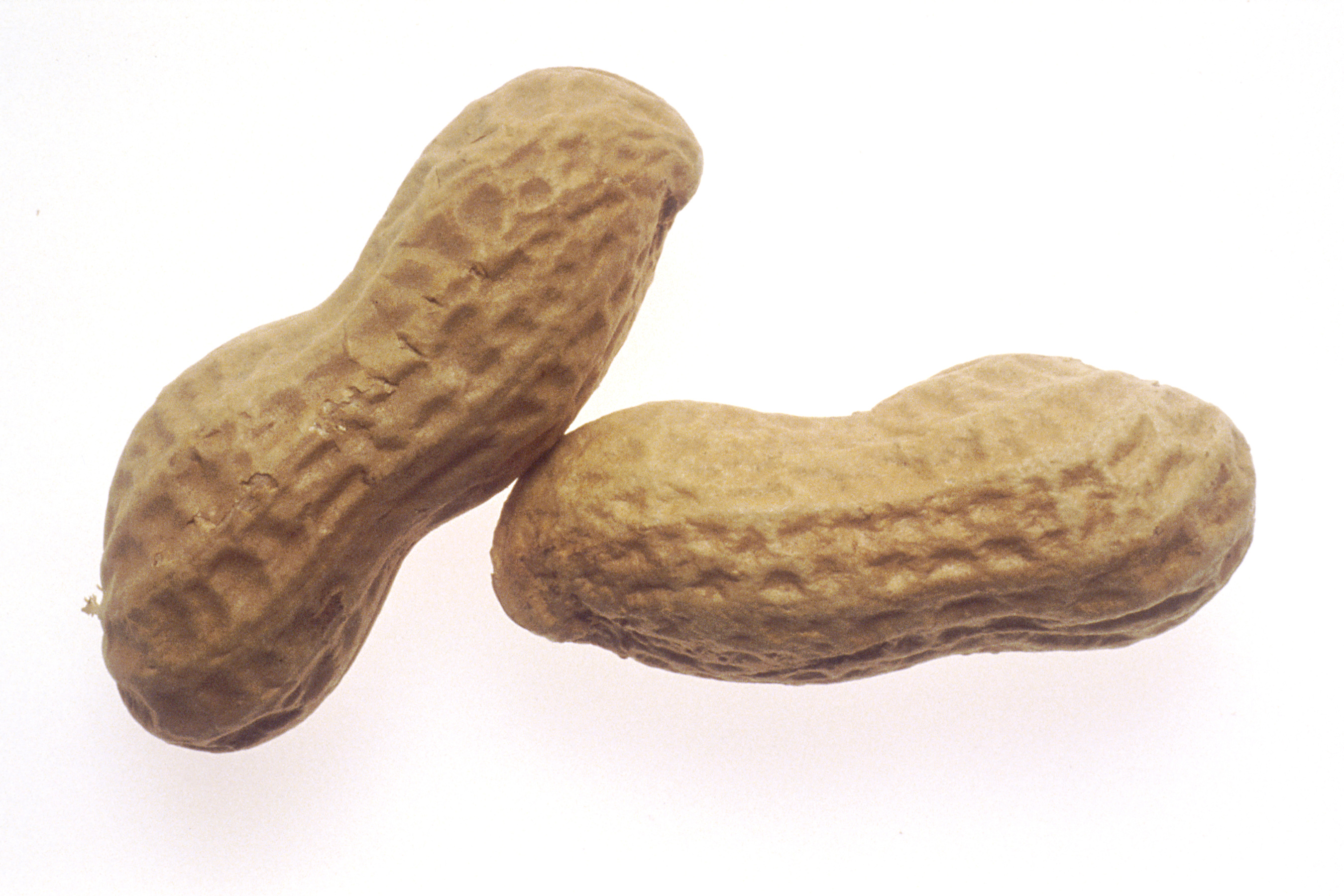 Building Background Knowledge
Jimmy Carter pages 98-111
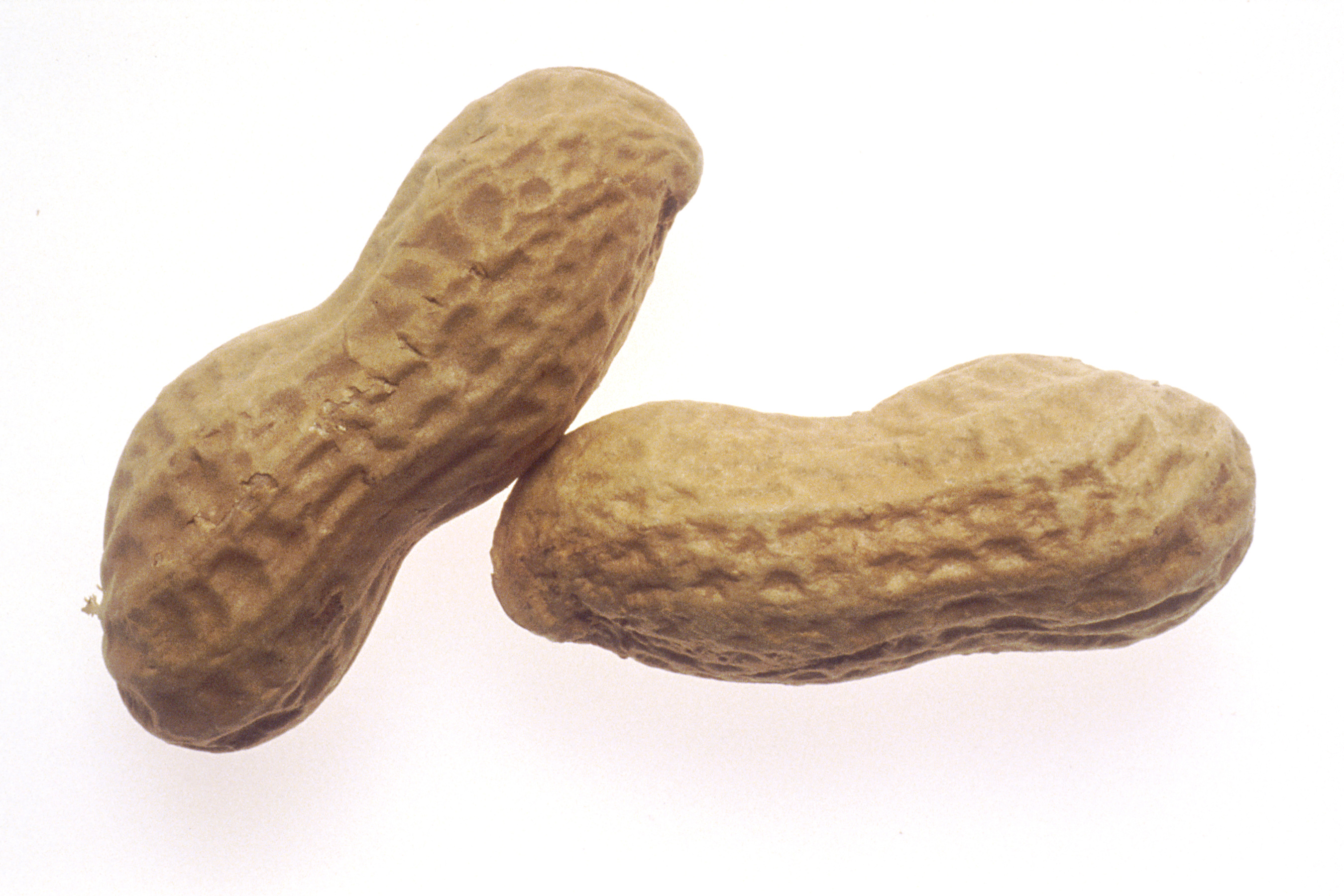 Do any of you like peanut butter?
This question may lead to a discussion of peanut butter and if students like or dislike the taste of peanut butter. 
This question builds an interest in peanuts and peanut butter which leads into learning about Jimmy Carter who was a peanut farmer in Georgia before becoming governor and then president in the 1970s.
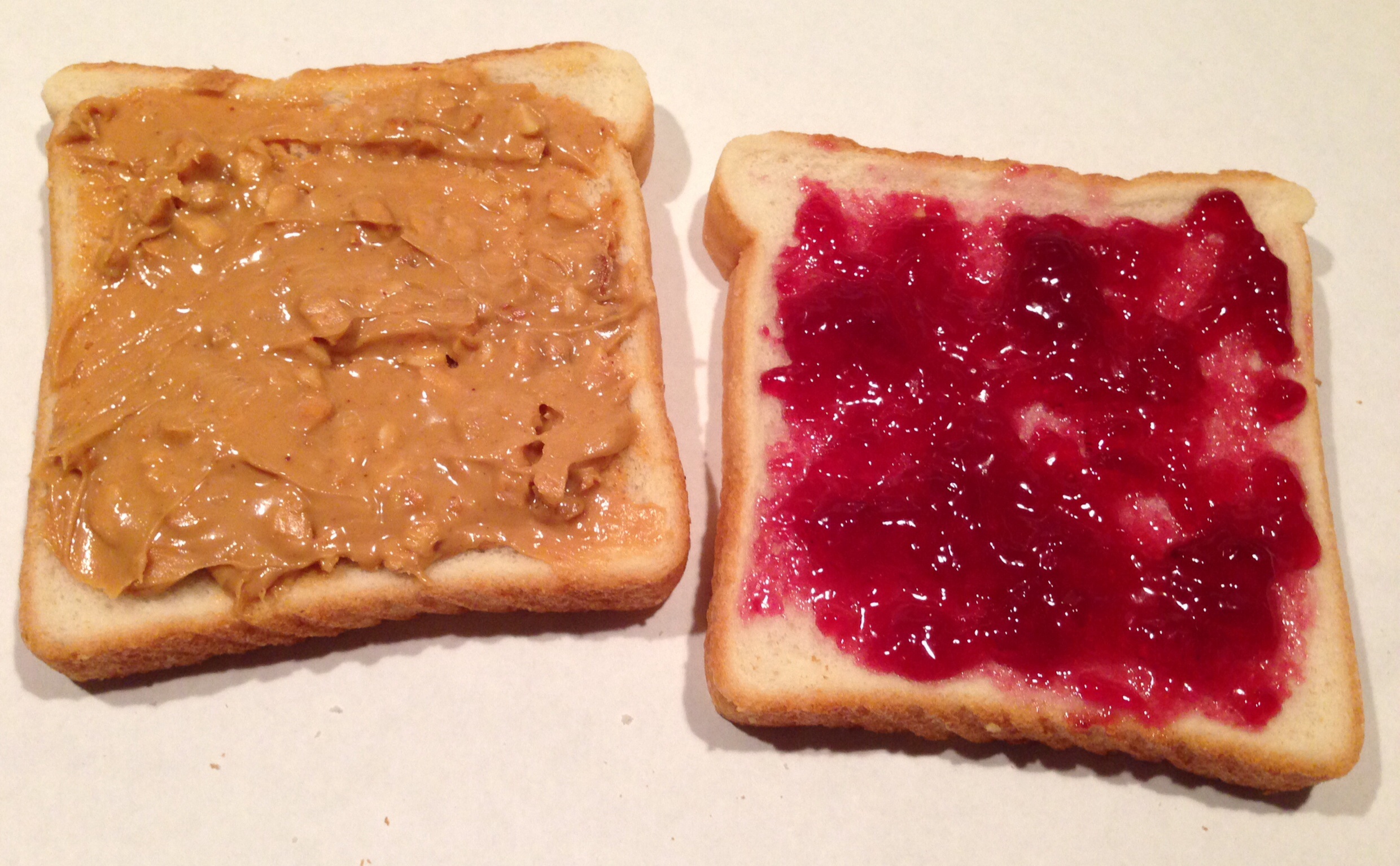 Building Background Knowledge
Jimmy Carter pages 98-111
Concise Curriculum meets the requirements of the GA Social Studies Standards. Non-fiction texts are more rigorous than fiction texts. Teachers will read and reread the text with students. Reading and rereading helps clarify thoughts and fill in information gaps for the reader.
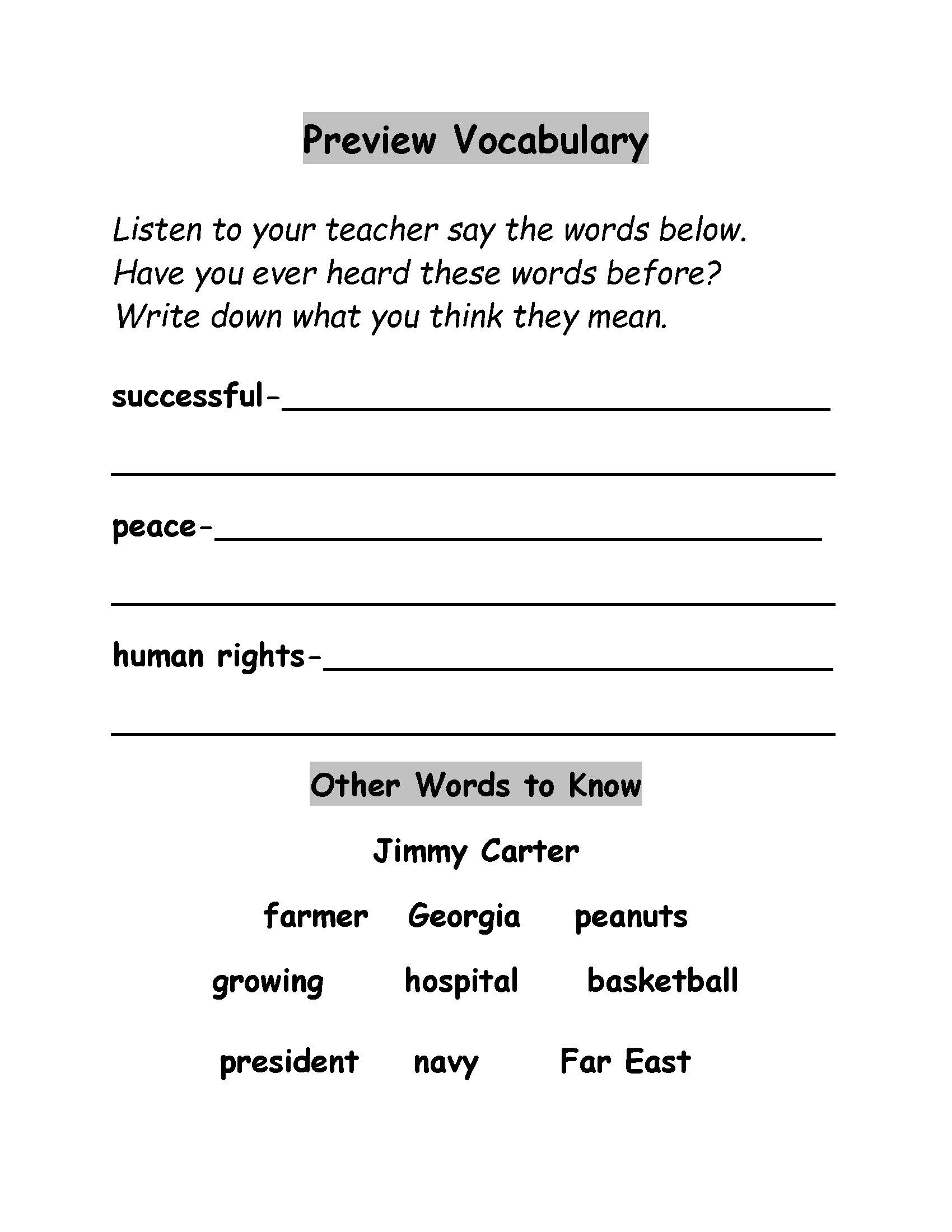 Vocabulary
A great way to activate  prior knowledge is to ask students to write down what they think each vocabulary word for the preview means. This helps the teacher to determine which students have prior knowledge of the lesson vocabulary words. This also activates the students’ brains as they think about each word.
Vocabulary
The students will also draw a picture to help remember what each word means. 

successful – this may be difficult to draw – students should think of something they are successful at and draw a picture of that activity

peace – the students could draw a peace symbol, or draw something that makes them feel peaceful (the teacher would want to talk about peace between countries – the students may say things like “peace is when you are not at war”

human rights –  teacher led discussion
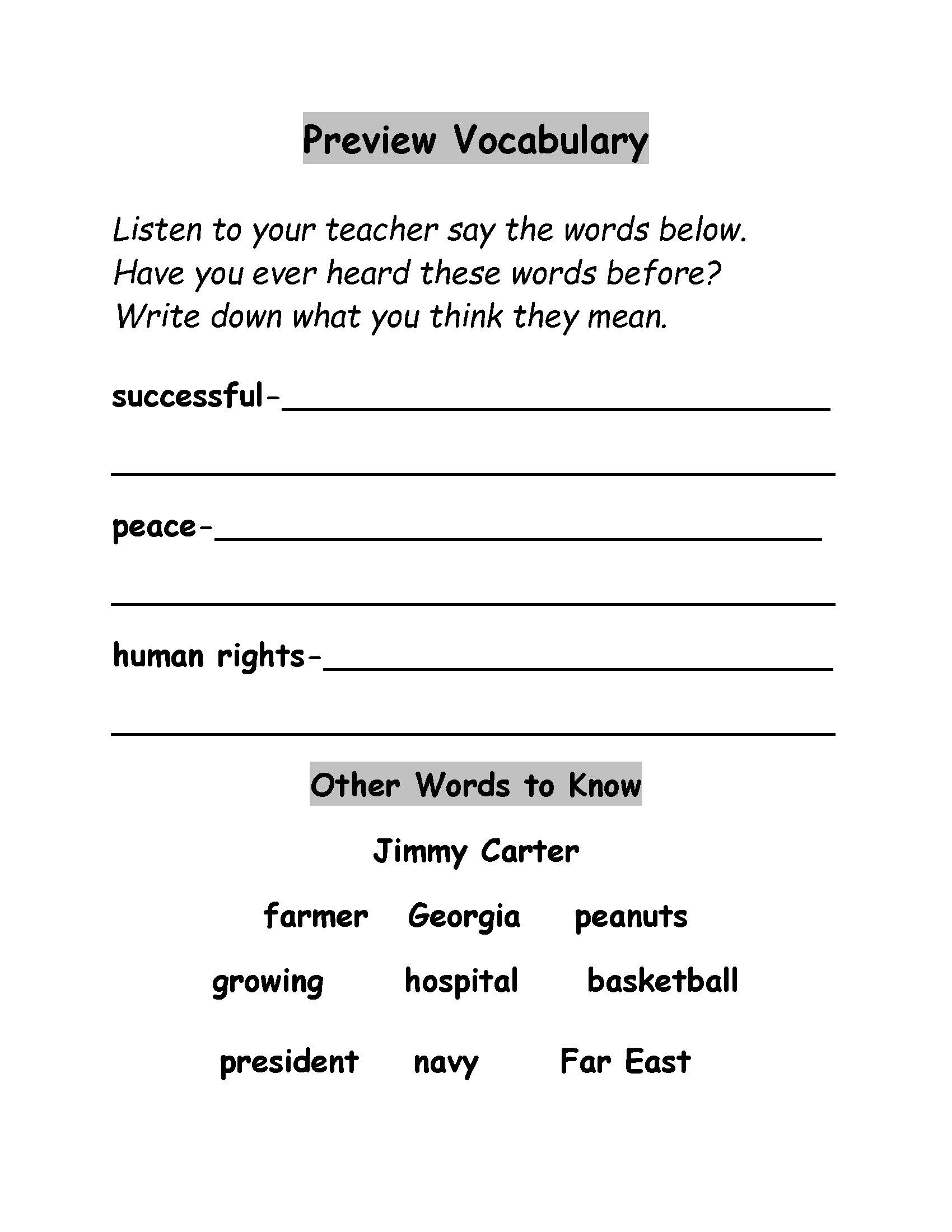 Reading Comprehension
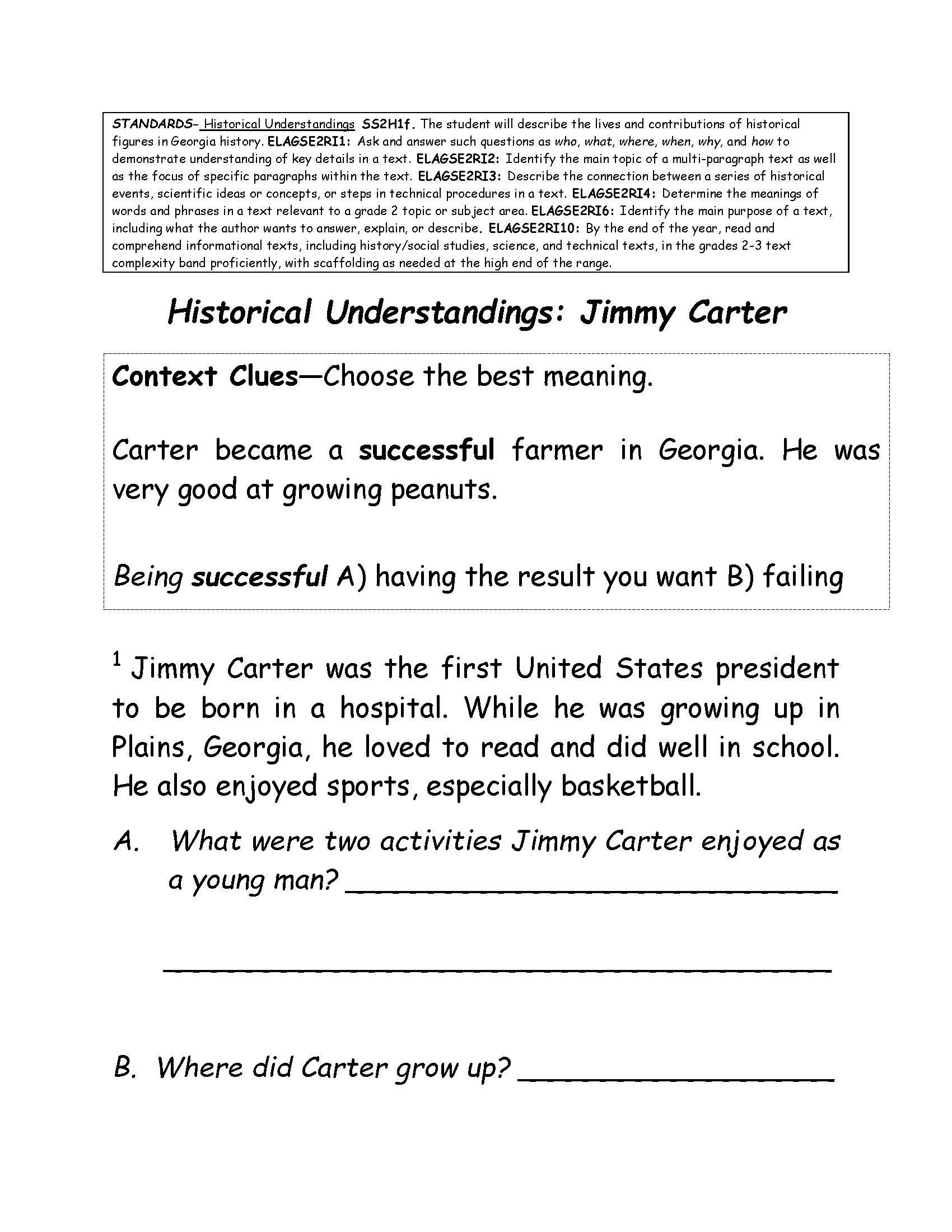 Context Clues: very good is the clue in the sentence for the meaning of the word “successful”
Question A – students can locate in the text and underline the answer and then write the answer on the line. 
Question B – Students can also underline or circle the answer in the text.
Students are learning relevant information about Social Studies standards/concepts while learning how to understand printed text/words.
Conventions
This supports the 
SYNTAX strand of the 
Simple View of Reading – 
students need to be 
able to form 
coherent, complete 
sentences.
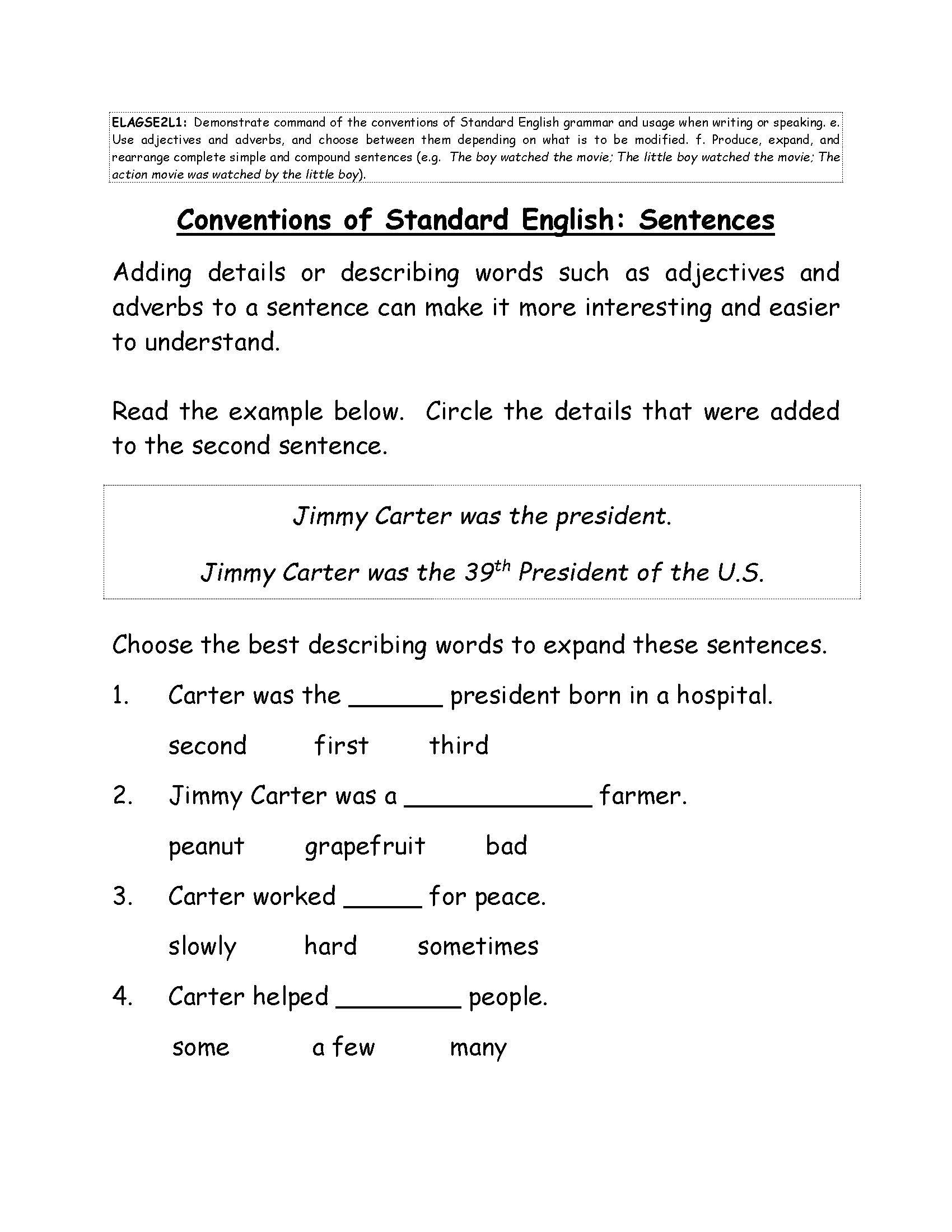 Compare and Contrast
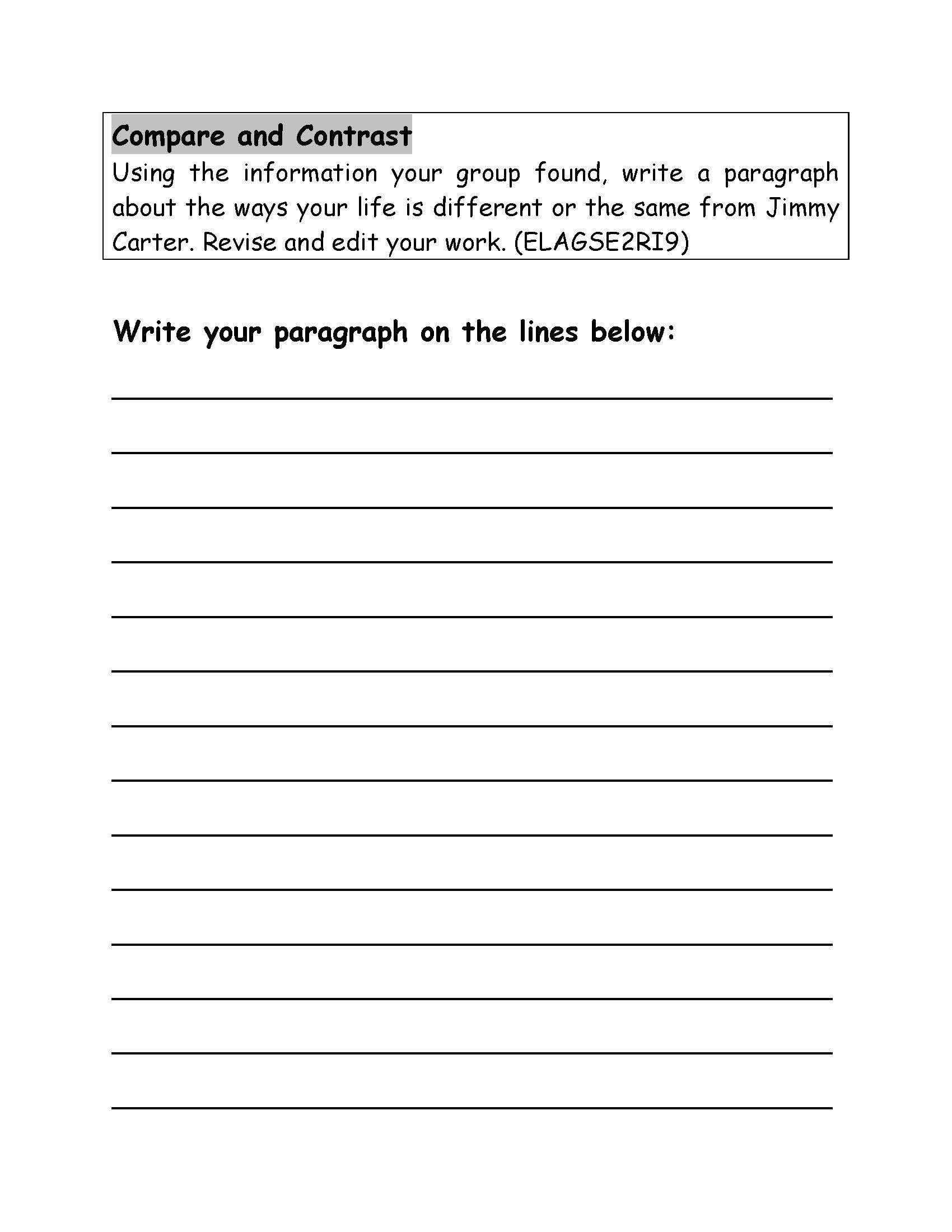 See the compare and contrast writing activity
to compare and contrast the students’ lives with the life of Jimmy Carter.
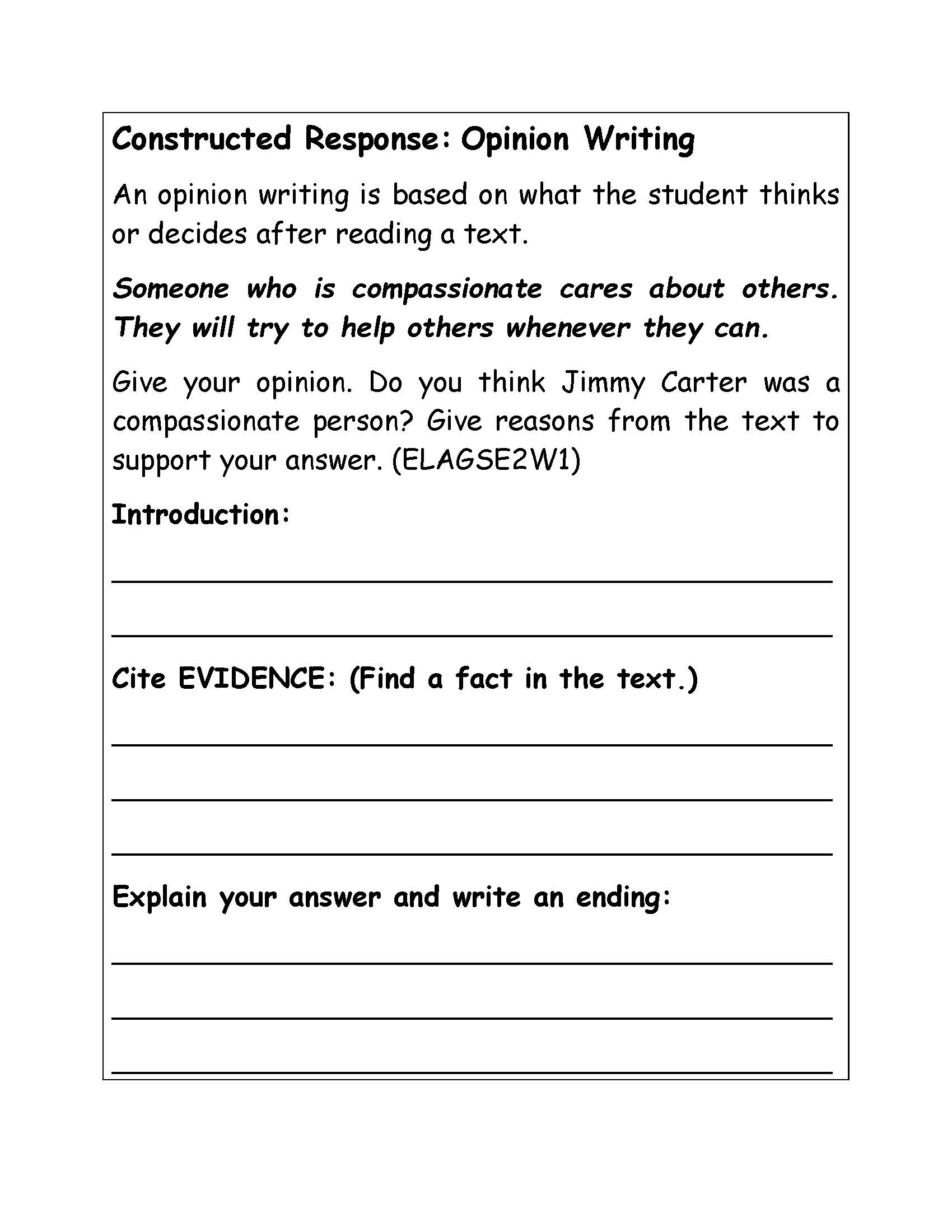 Writing
This is an opinion writing prompt – Students will give their opinion and locate evidence in the text to support their answers. This is imperative for students to practice the different writing genres as they advance into third grade.
The Second Grade Book – flip book format for you to use in your classroom

Pull up the Second Grade book here:

All Social Studies Demo | Concisecurriculum
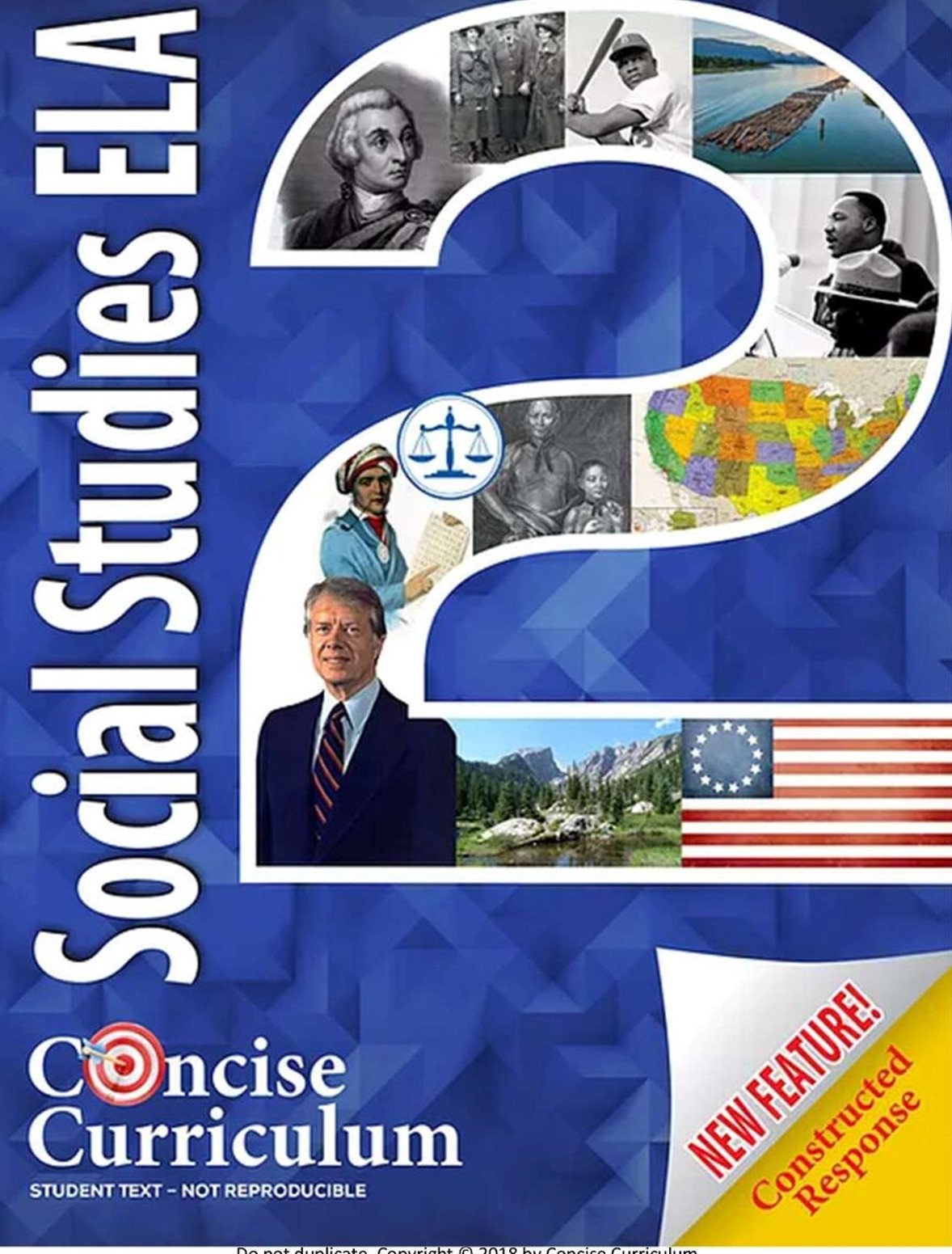 The Assessment Guide
The Assessment Guide
Vocabulary Assessment

Reading Comprehension Assessment

Cloze Passages

Writing Assessment/Prompts

Fluency
The Assessment Guide

Writing about meaningful content serves multiple purposes : 

learning/synthesizing the SS content 

practices different writing genres
The Assessment Guide
Reading Comprehension
Assessment

Assesses reading comprehension of relevant 
non-fiction texts

Chronological Order – this question leads to a 
discussion of chronological order and students will
make a decision on which event happened first 

TRUE or FALSE – students will make a decision 
about what they read

How do you know? Students will write an 
explanation of their answer.
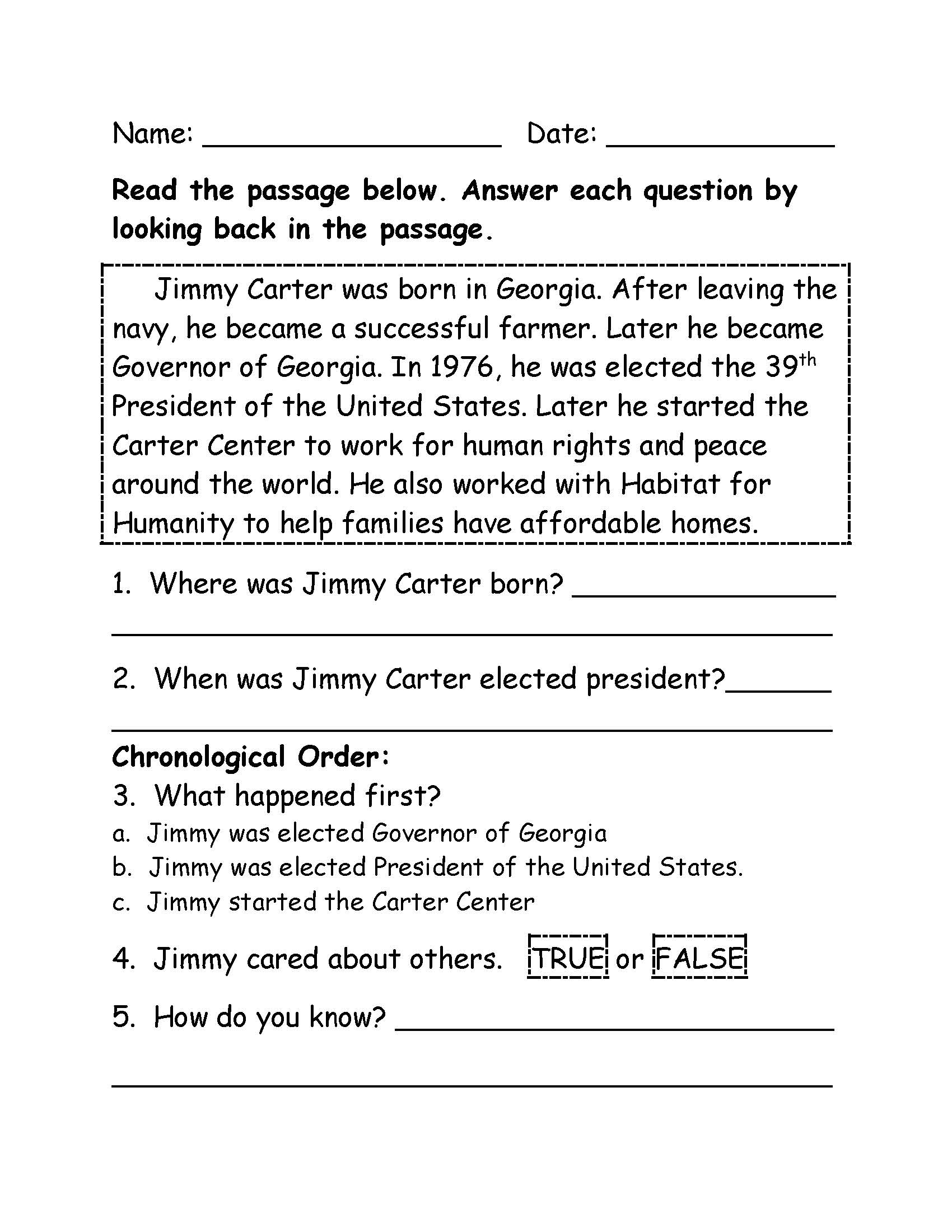 The Assessment Guide


Vocabulary Assessment

CLOZE passages plus
other forms of vocabulary
assessments in the assessment
guide
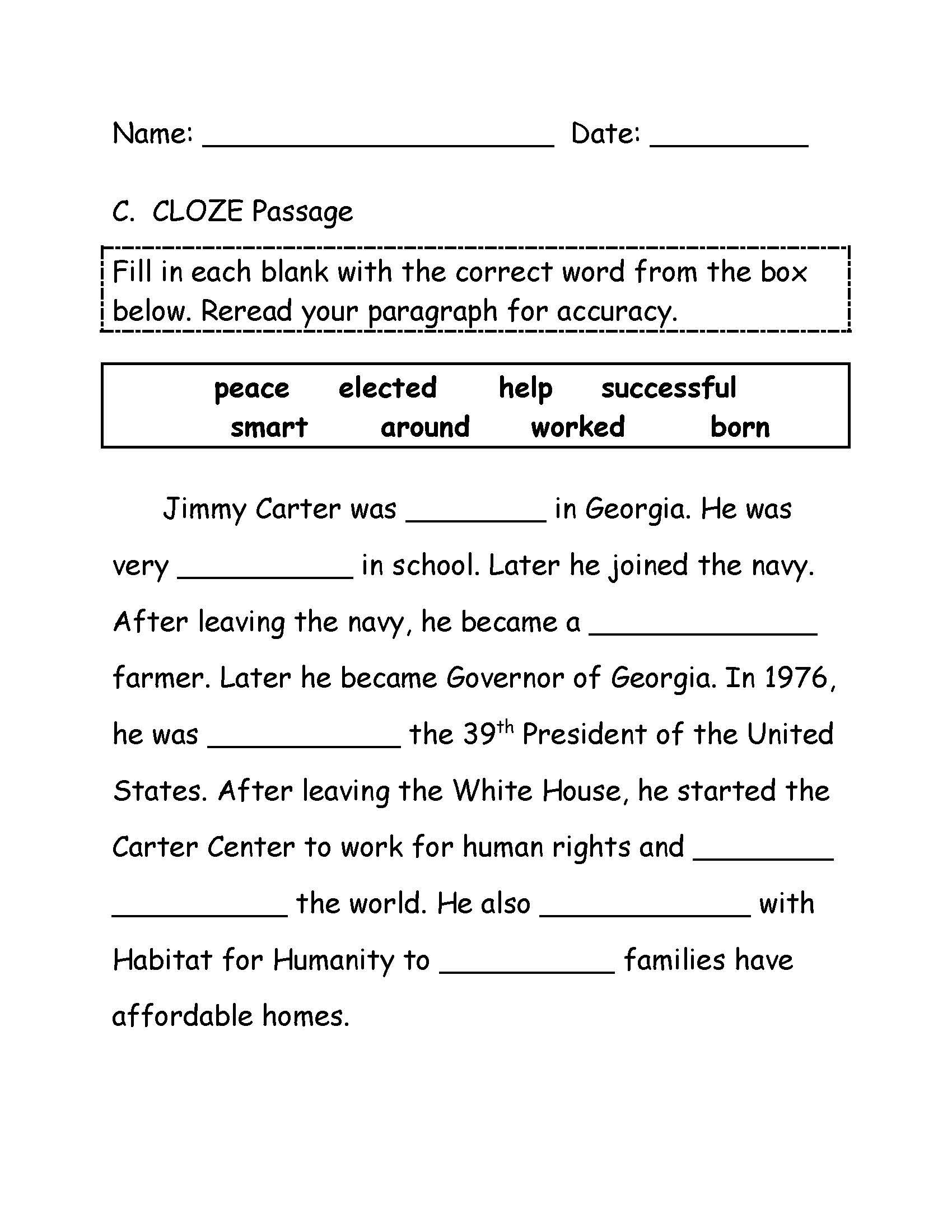 The Assessment Guide

Writing Assessment
Explanatory/Informative
Writing Prompt
Students need to WRITE!
Writing helps ingrain the 
topic in their memory. Current
research shows writing connects
both sides of the brain which promotes 
learning and memory.
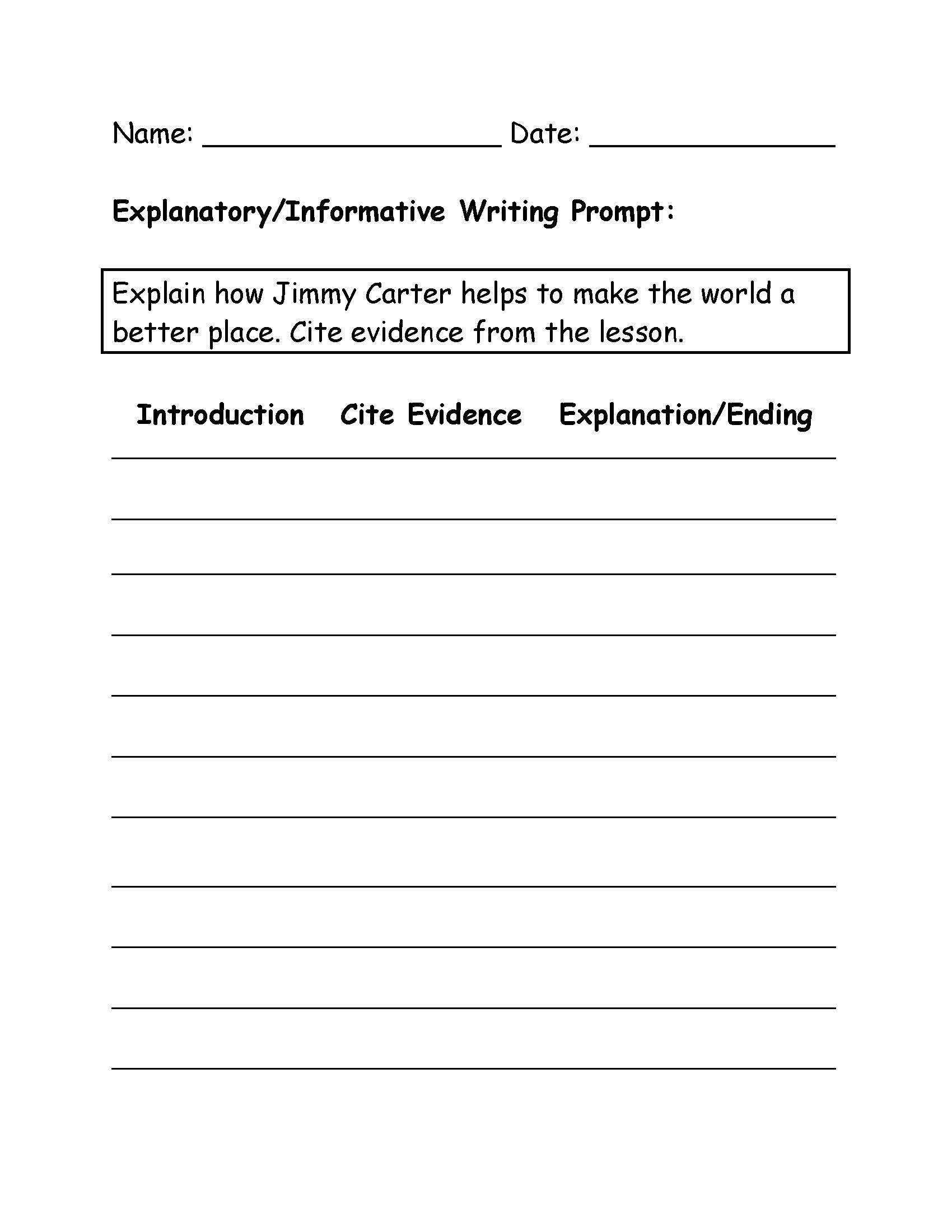 The Assessment Guide

Oral Fluency Assessment
Oral fluency - assessing words from 
a relevant text about – 
Social Studies standard/non-fiction 
passage (this helps reading become
automatic) – students see 
words over and over while 
learning Social Studies content.
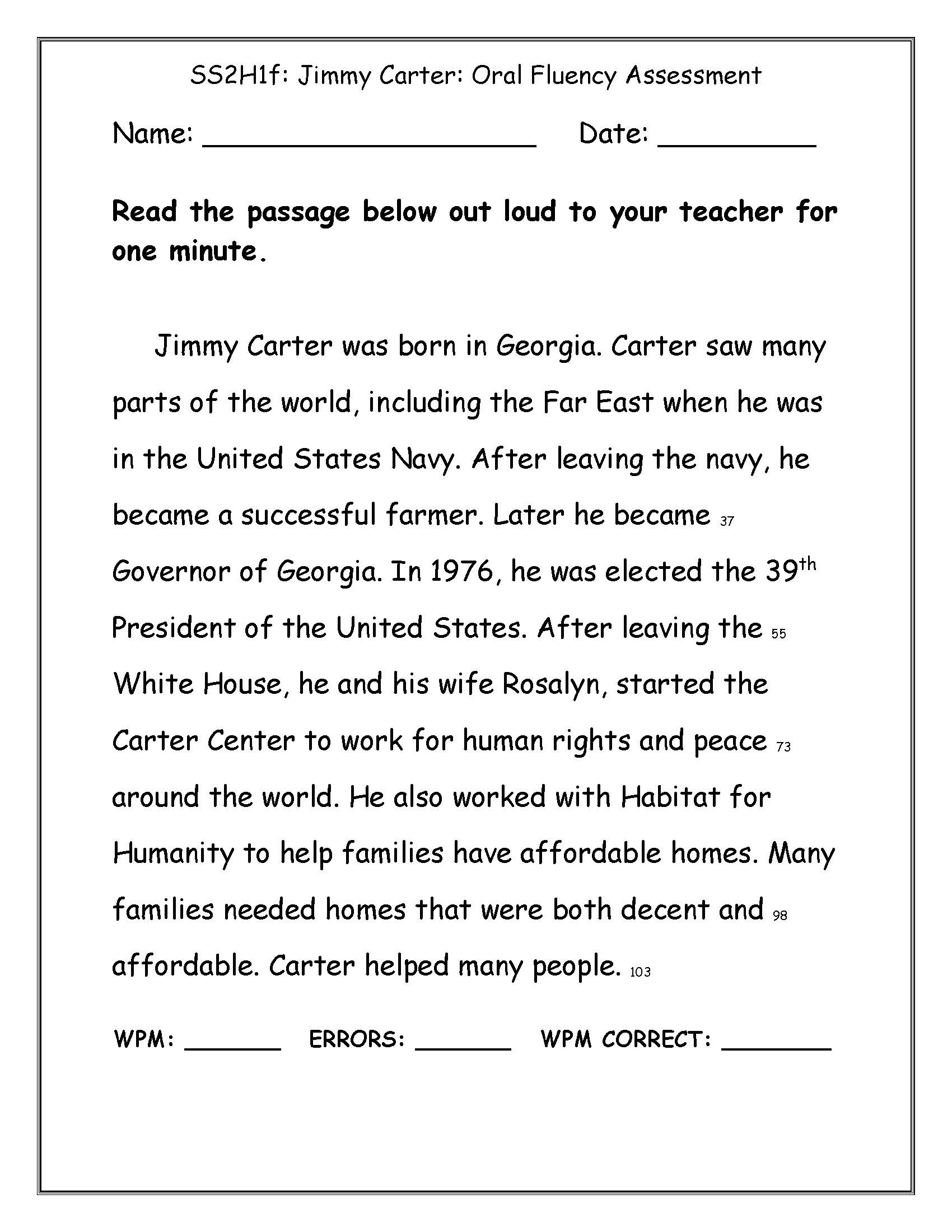 Let’s Look at Another Lesson

Pages 185- 190   Scarcity and Opportunity Costs

Let’s take a look at this lesson. What ELA skills are used when reading about Scarcity and Opportunity Costs?
Even when learning about economics we are TEACHING READING!
Let’s Look at Another Lesson

Pages 185- 190   Scarcity and Opportunity Costs

Ask teachers to discuss with their table/shoulder partner the different ELA skills in this lesson. 

How does this support the Science of Reading?
How does this support teaching reading during the content area of instruction?
Learn More About Our Program
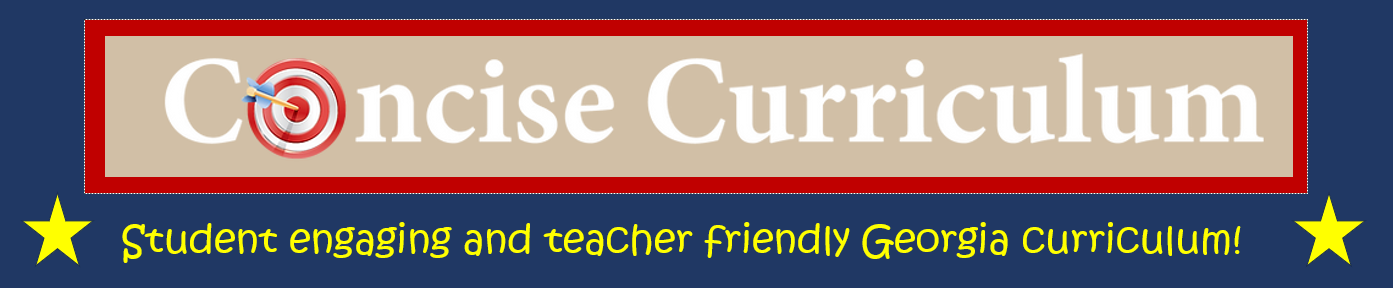 Visit us at: https://www.concisecurriculum.org/school-login

* Click “CCPSSS2324 ”
* Guest Area: CCPSSS2324
* Click “Social Studies” Tab
* Select grade level book option
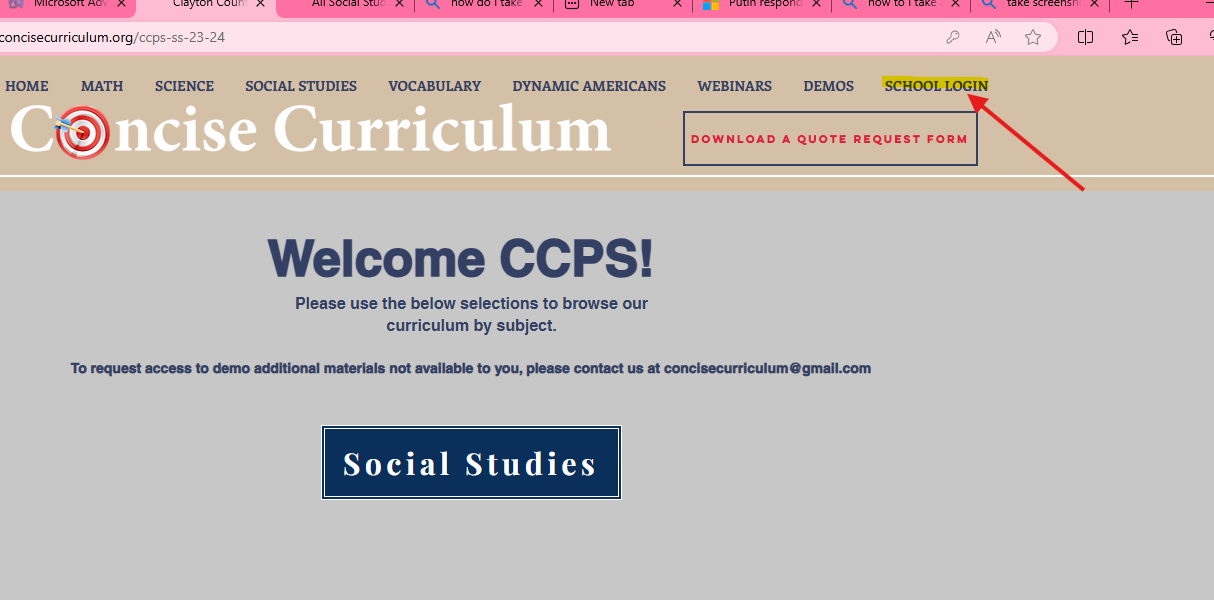 6-10 words about Concise Curriculum and the  Science of Reading
On the back of your 6-10 word writing about the Science of Reading write about how you can use Concise Curriculum in your classroom to help support your learners in all aspects of reading. 




*Take a few minutes to ask a few teachers in the class to share their thoughts.
24-25 School Year
Each school already has/will have a book for each student in your grade level. 

You will also have a code to view/pull up the book on your Smart board/tv in your classroom.
CODE for the Concise Social Studies Books
(K-5)
www.concisecurriculum.org/school-login

Click “Clayton County”
Guest Area Log In
CCPSSS2324
Then Click “Social Studies”
County Requirement for EACH Session

Scroll to the correct slide for the session. 

Teachers will scan the QR code and SIGN OUT and fill out the feedback questions.
County Sign Out Session 1
Please sign out for county documentation.
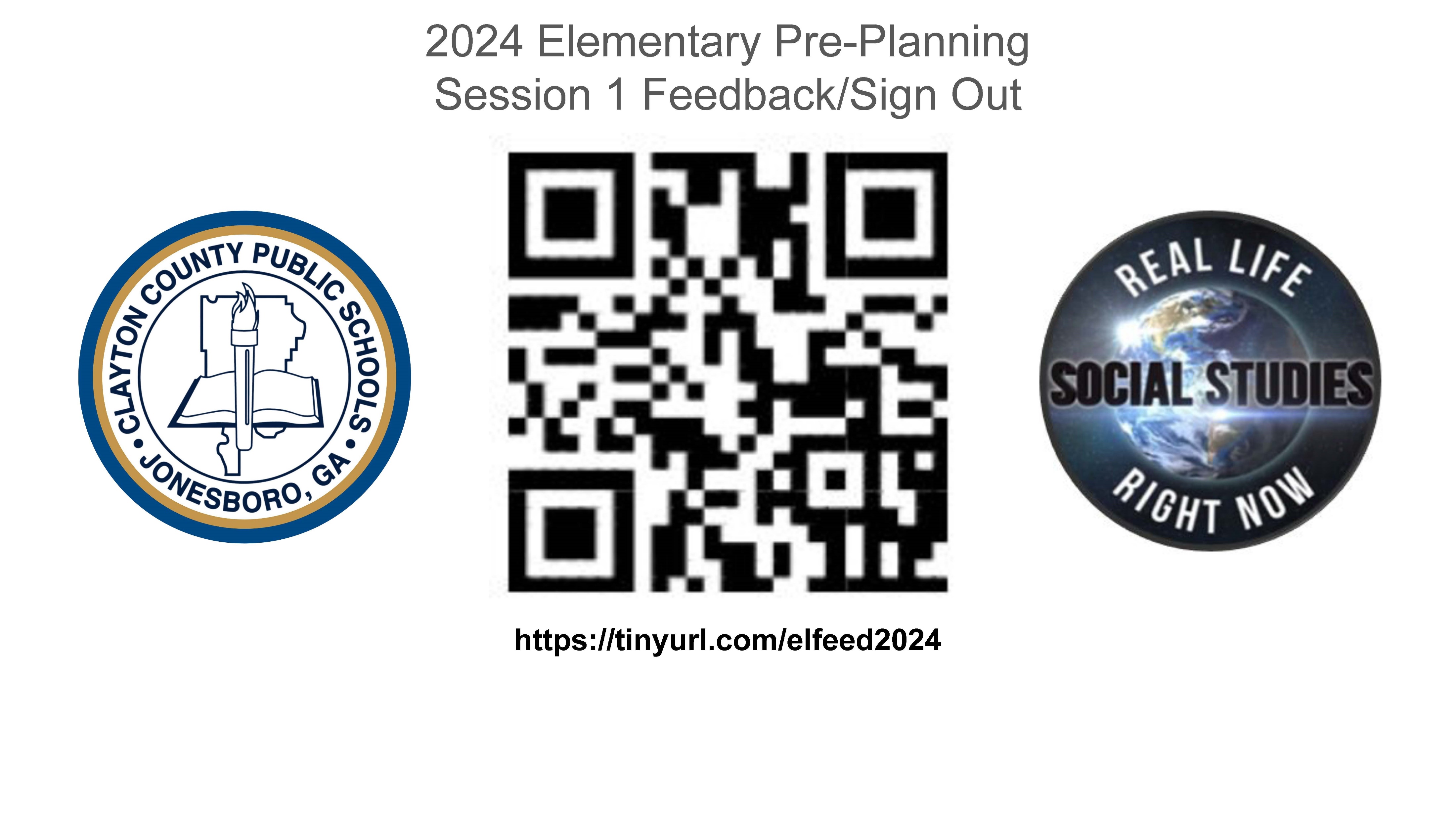 County Sign Out Session 2
Please sign out for county documentation.
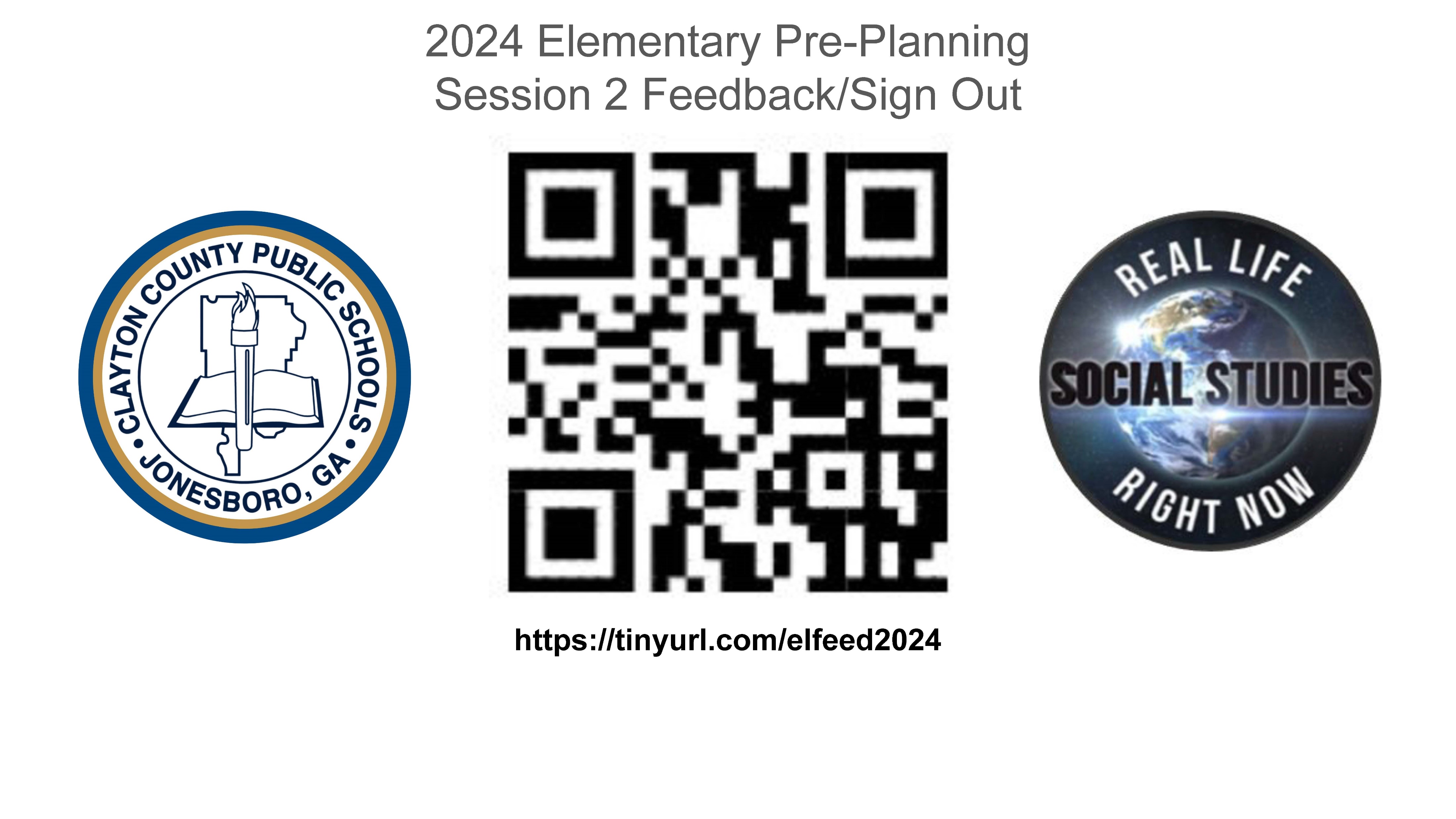 County Sign Out Session 3
Please sign out for county documentation.
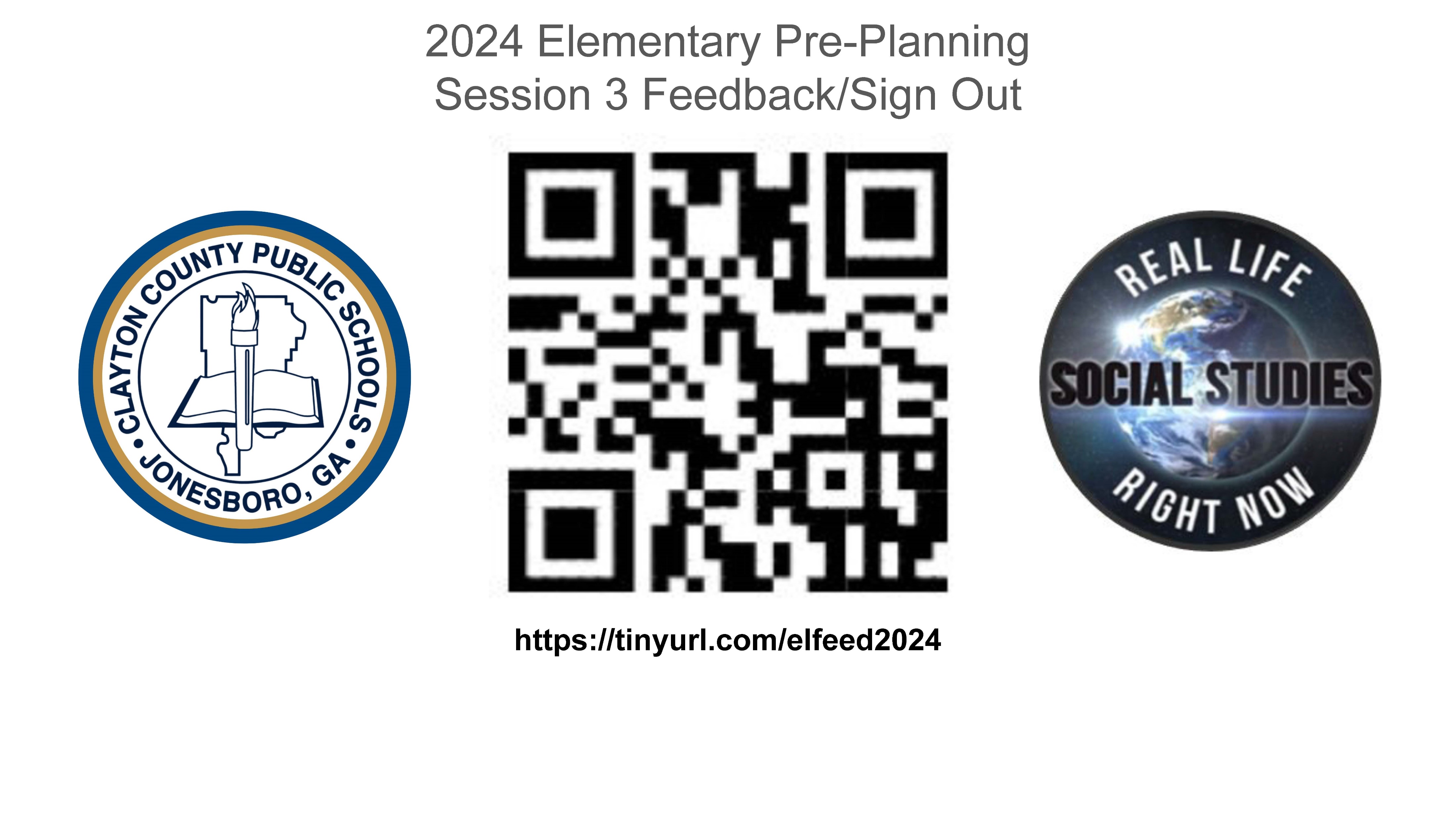 County Sign Out Session 4
Please sign out for county documentation.
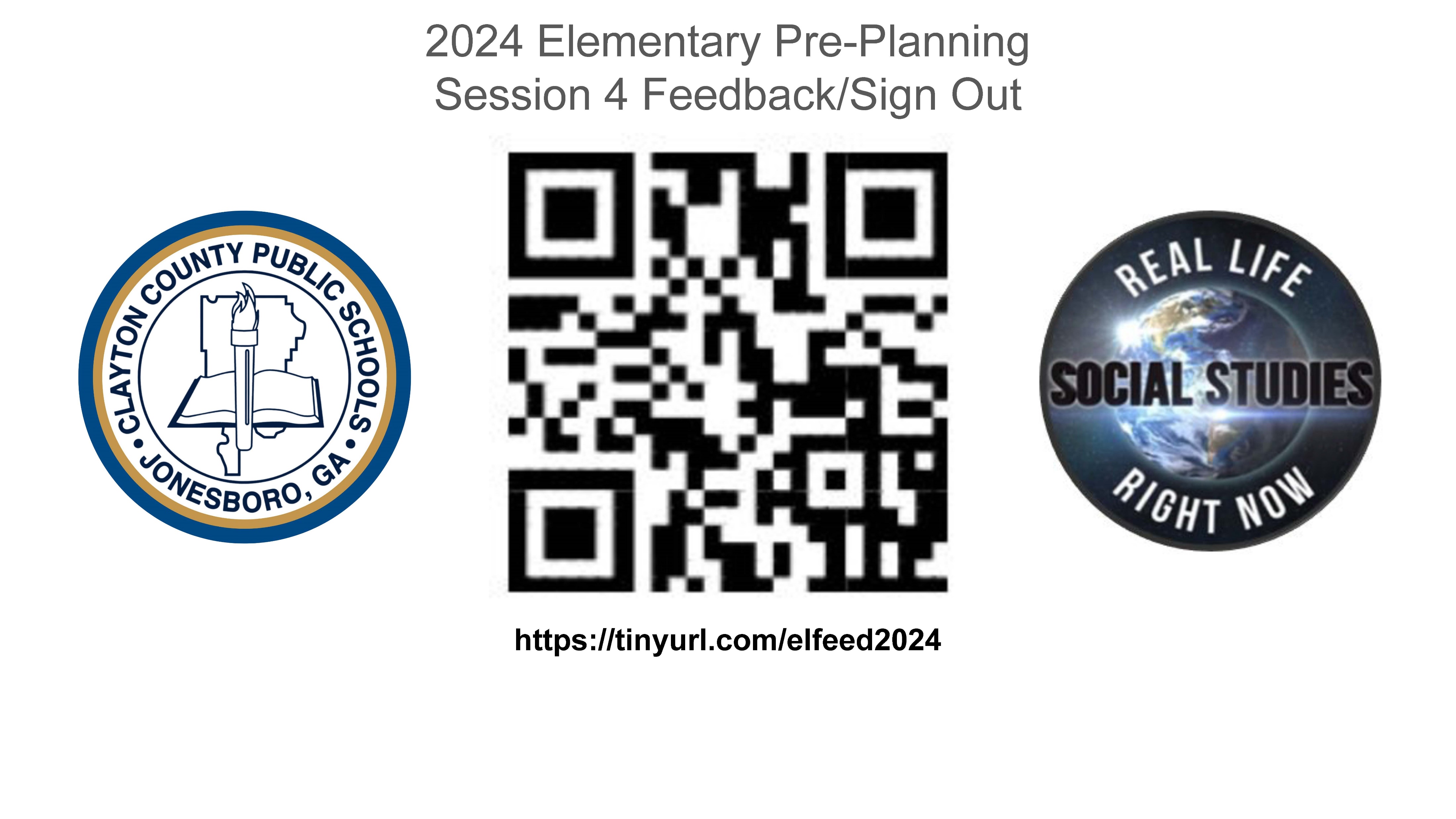 Learn about Joan Sedita’s Writing Rope
If time permits

https://youtu.be/EGg9zxzBJdo?si=EPp_GAaqrGopiJOc
Thank you for your time and consideration!
Contact Us
We provide prompt, personalized customer service.
Please contact us with any questions you may have!
(404) 732-4193 
 (678) 371-9361
concisecurriculum@gmail.com
 Fax: (770) 631-3746